МУНИЦИПАЛЬНОЕ ОБРАЗОВАТЕЛЬНОЕ УЧРЕЖДЕНИЕ 
МЕЖДУРЕЧЕНСКАЯ
СРЕДНЯЯ ОБЩЕОБРАЗОВАТЕЛЬНАЯ ШКОЛА
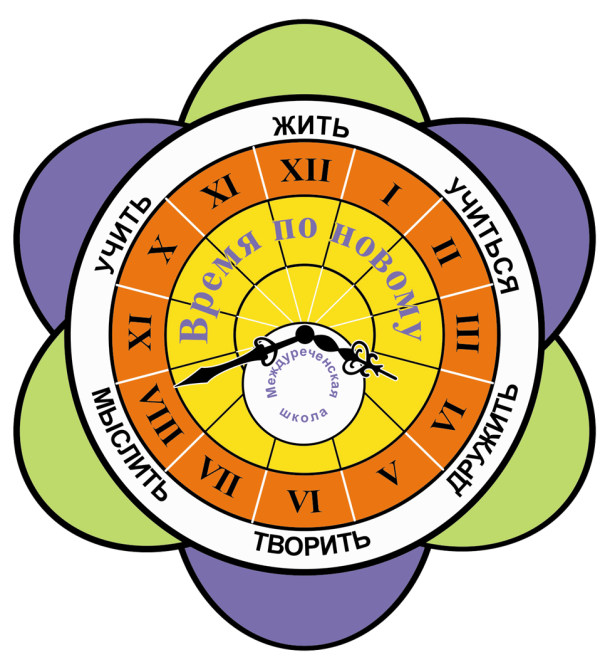 Развитие математической грамотности учащихся на уроках и во внеурочное время.
Функциональная грамотность
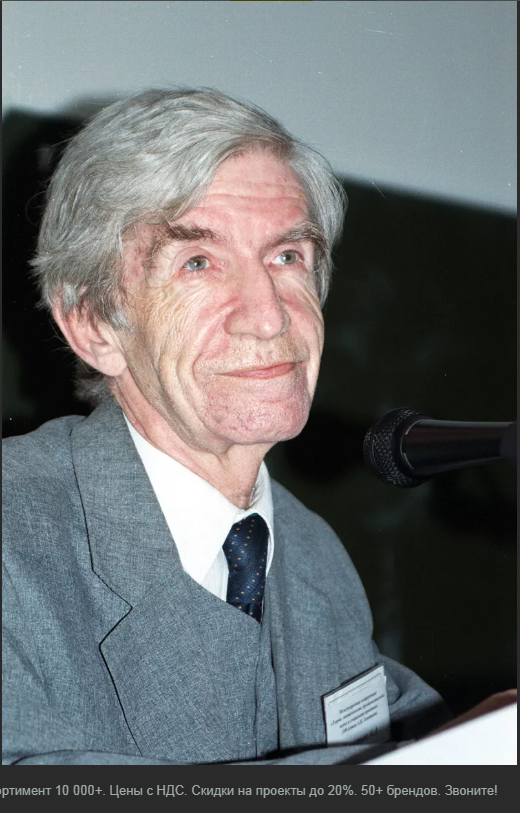 «Функциональная грамотность – это способность человека использовать приобретаемые в течение жизни знания для решения широкого диапазона жизненных задач в различных сферах человеческой деятельности, общения и социальных отношений».
Алексей Алексеевич Леонтьев – лингвист.
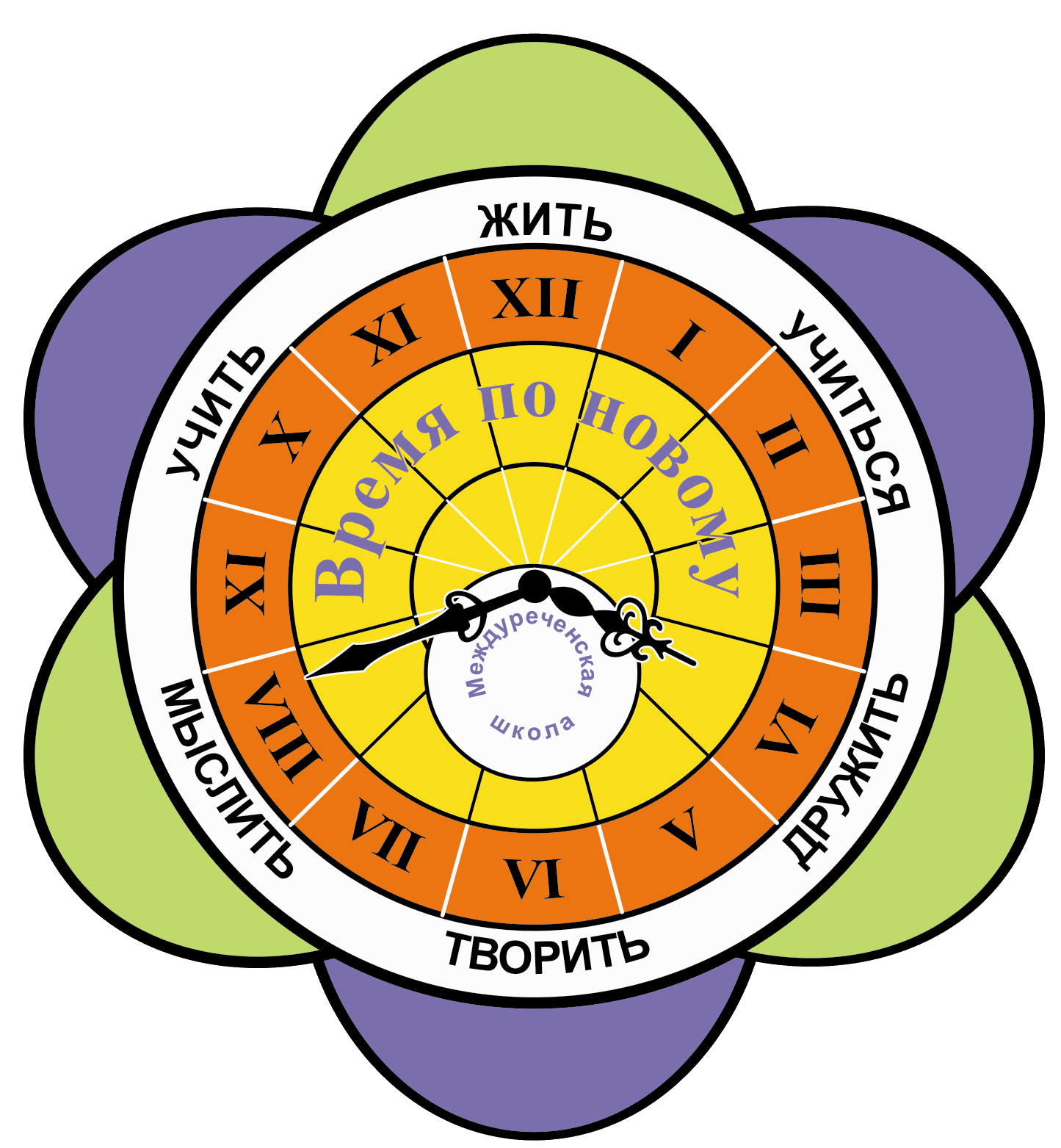 Математическая грамотность
Математическая грамотность включает:
способность человека мыслить математически;
формулировать,  применять и интерпретировать математику для решения задач в разнообразных практических контекстах.
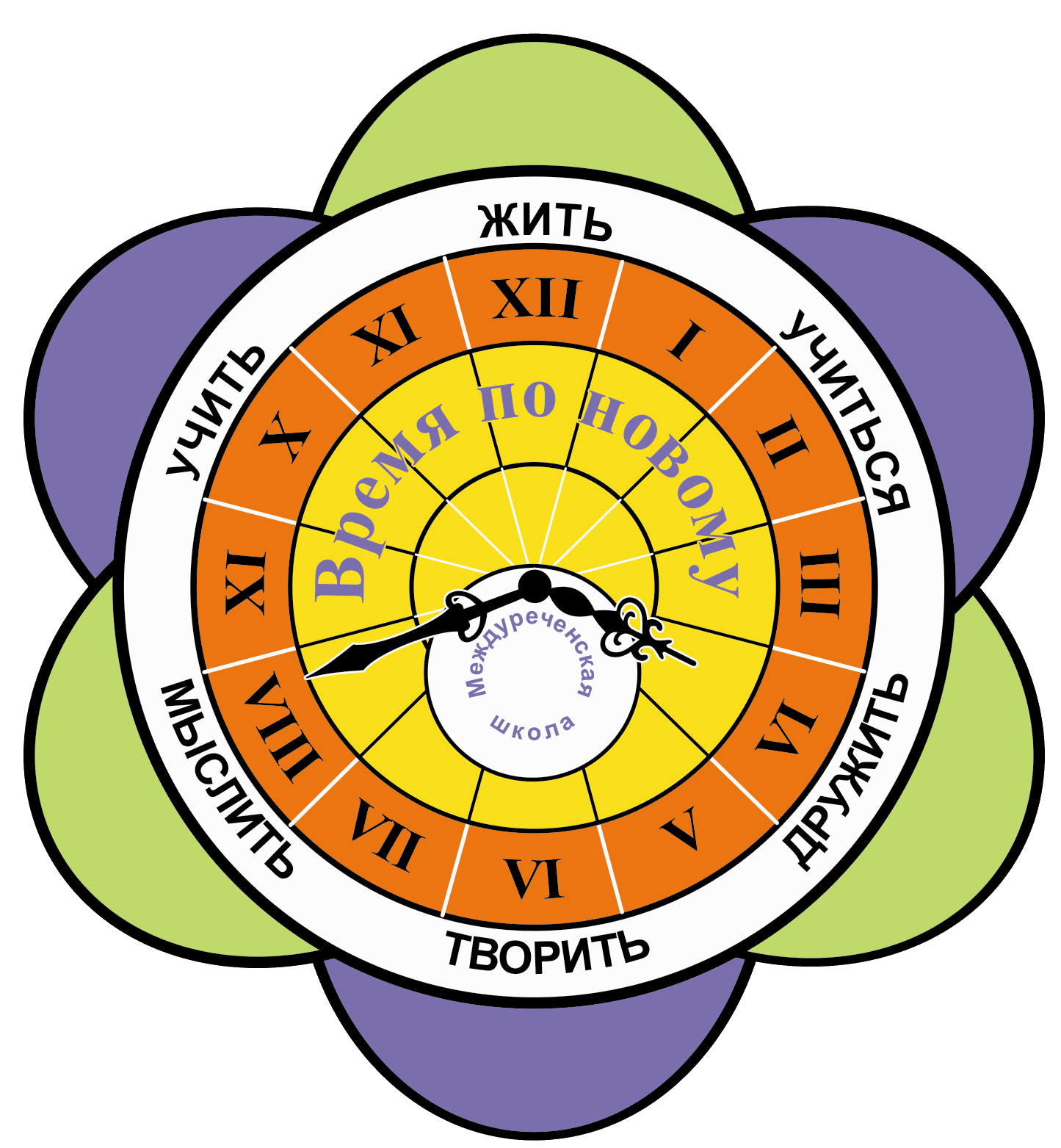 https://edsoo.ru
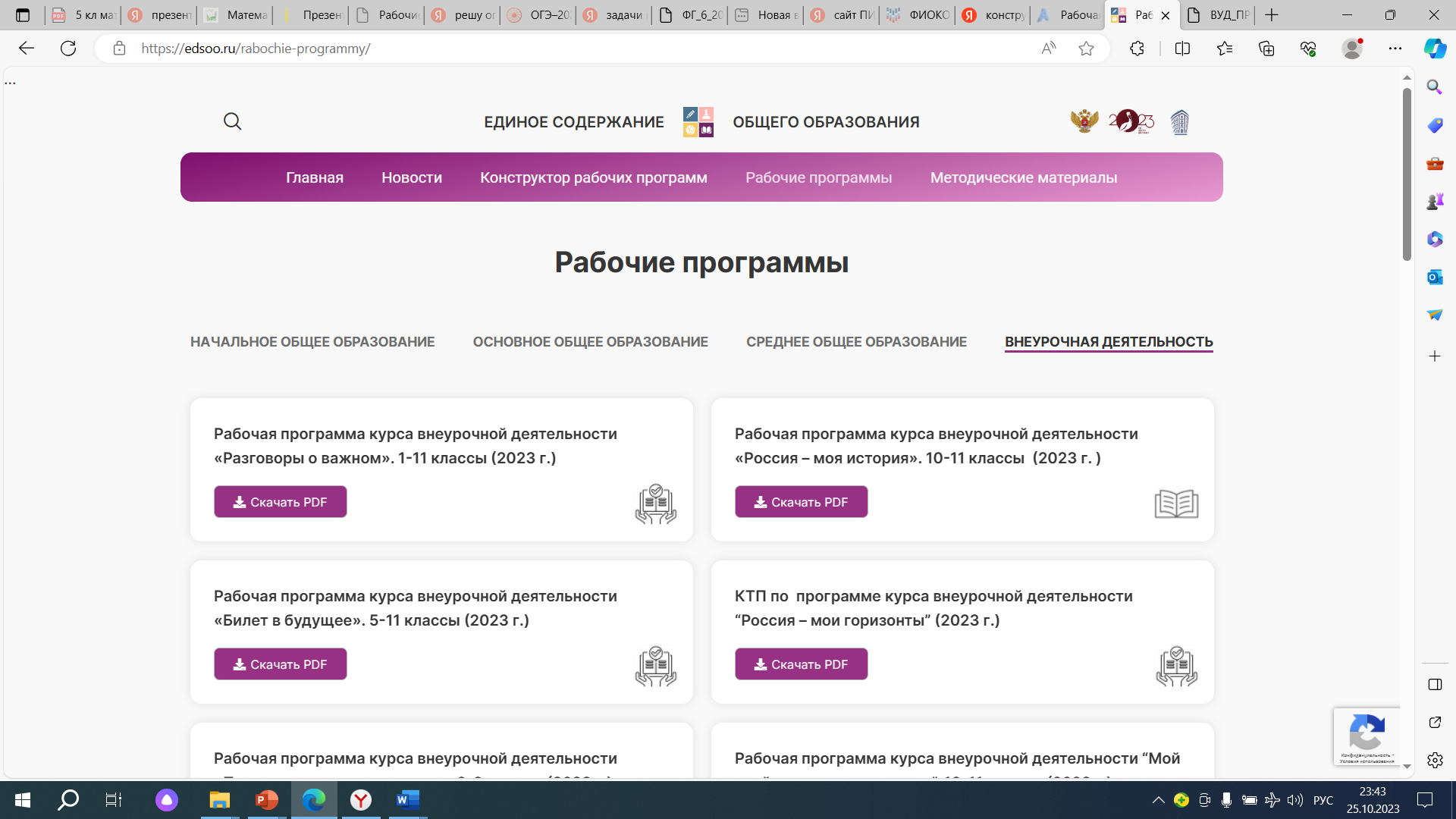 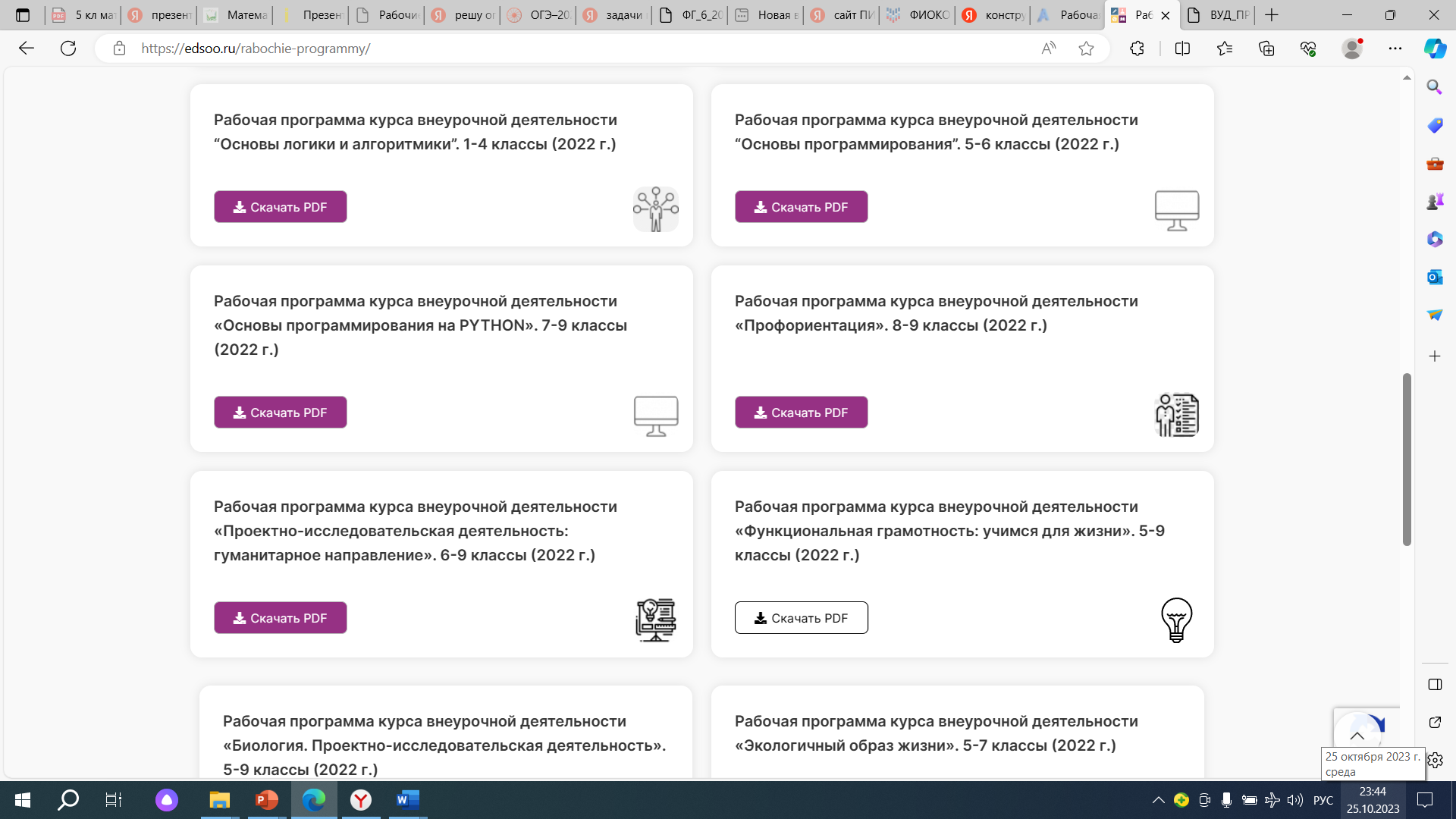 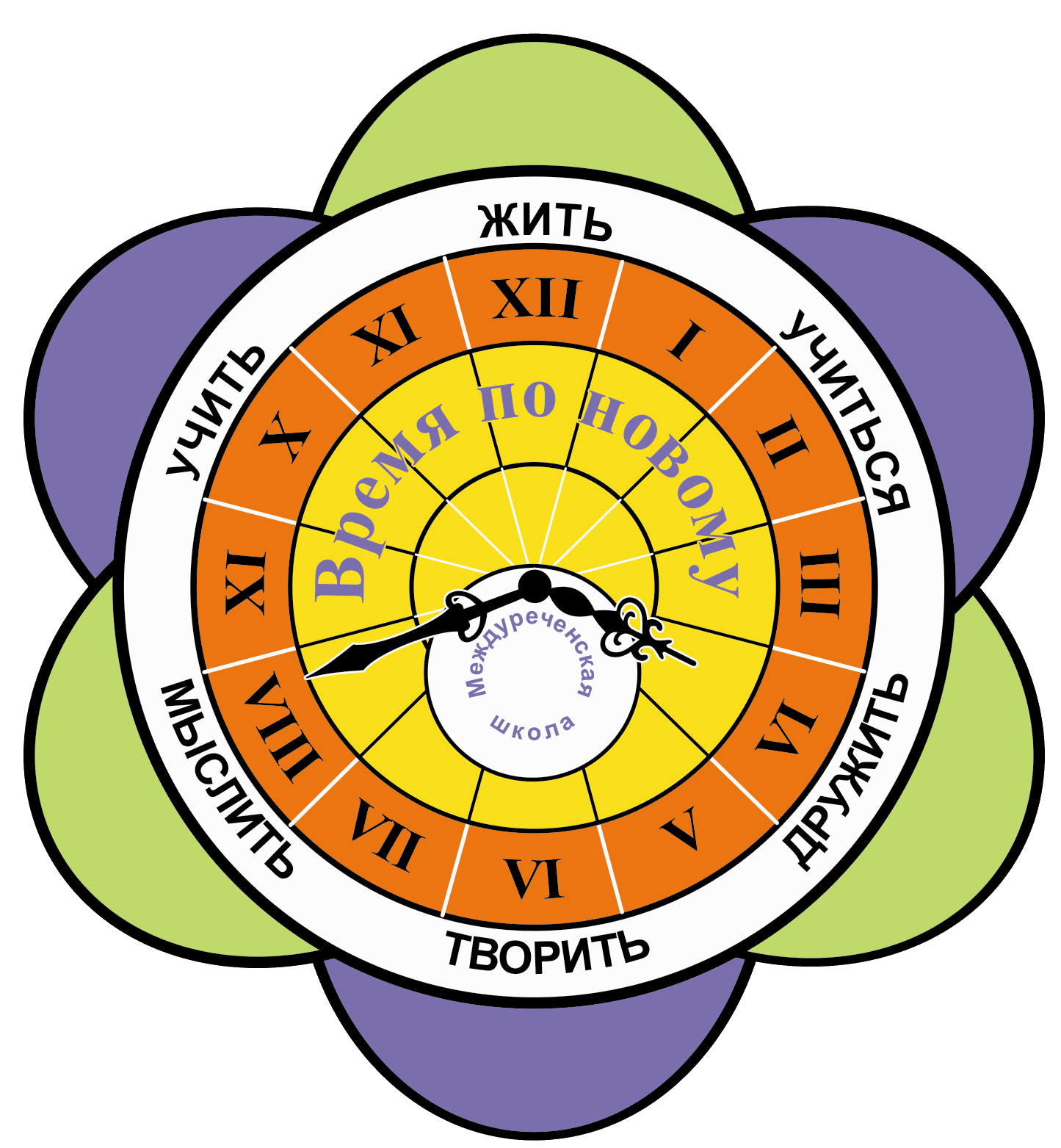 Практико – ориентированная задача
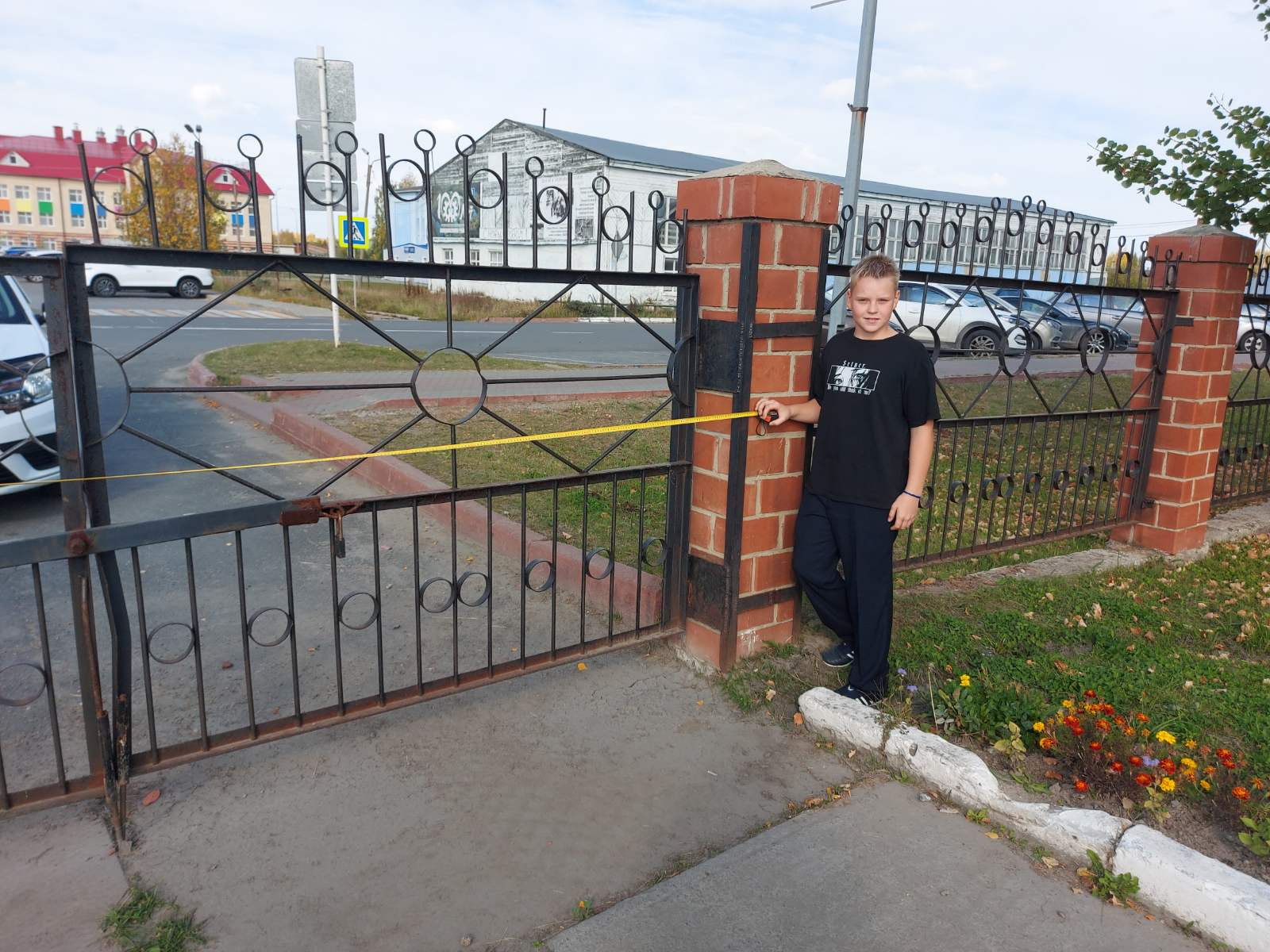 «Измерение ограждений школьной территории»
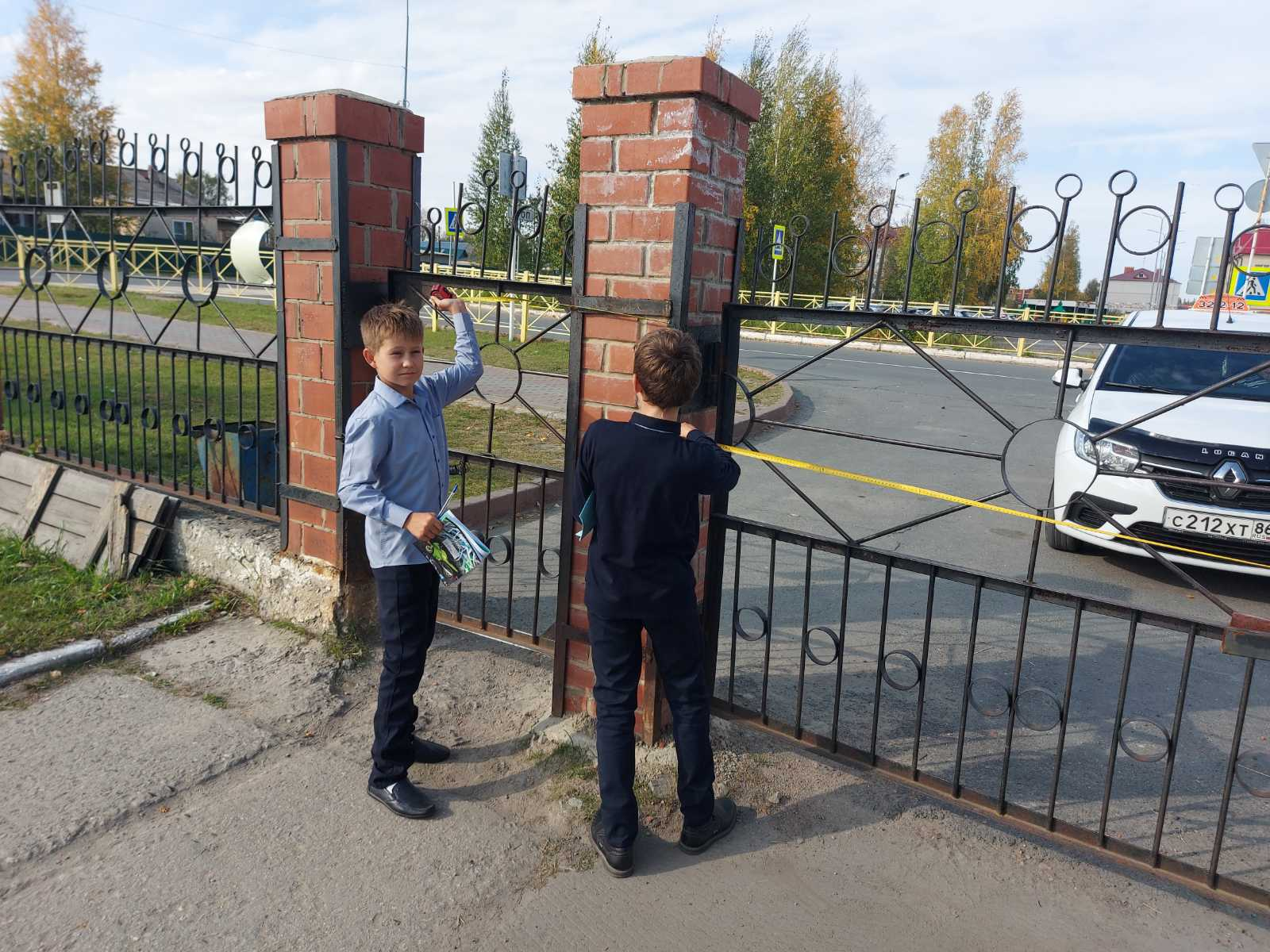 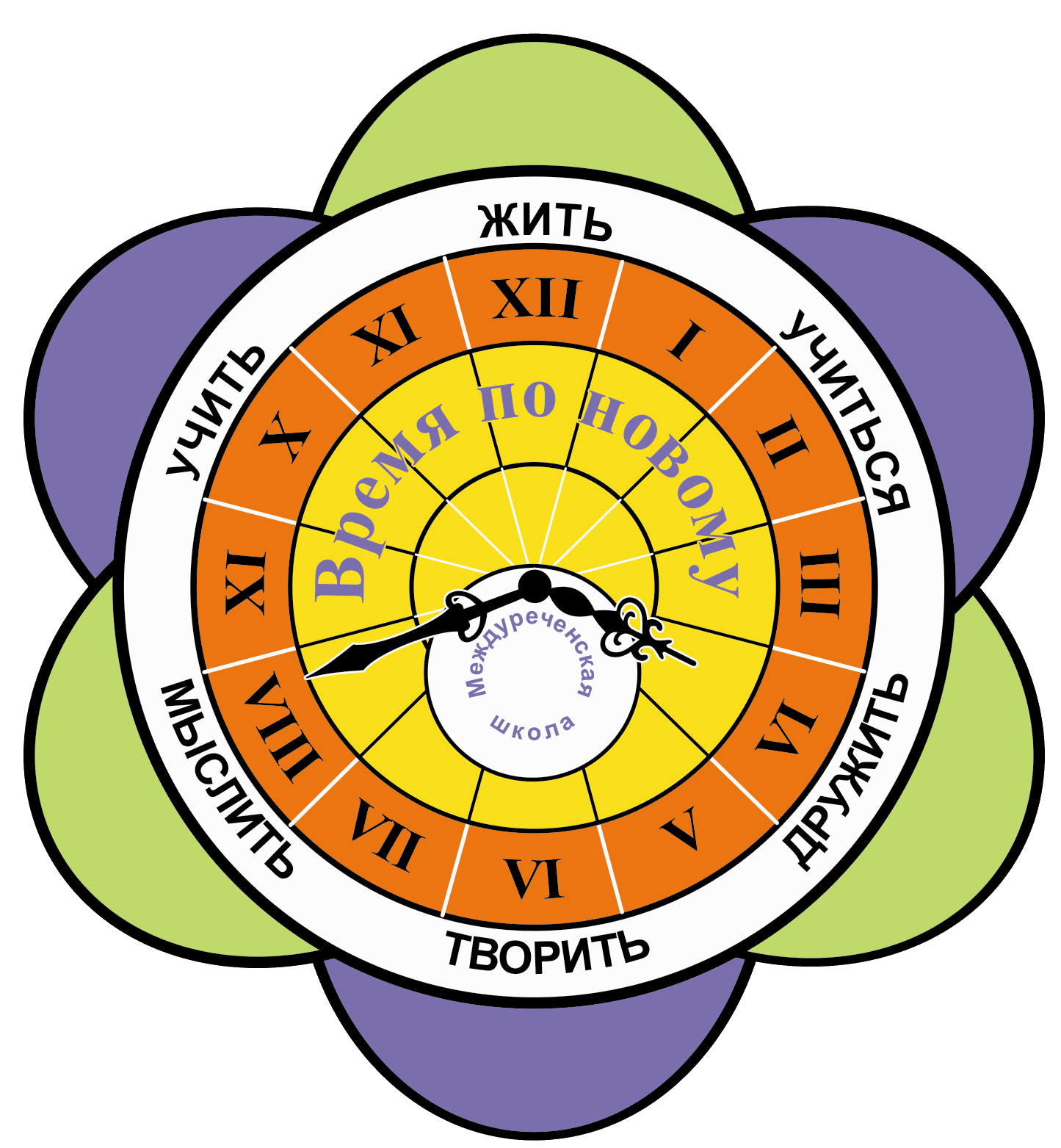 Практико – ориентированная задача
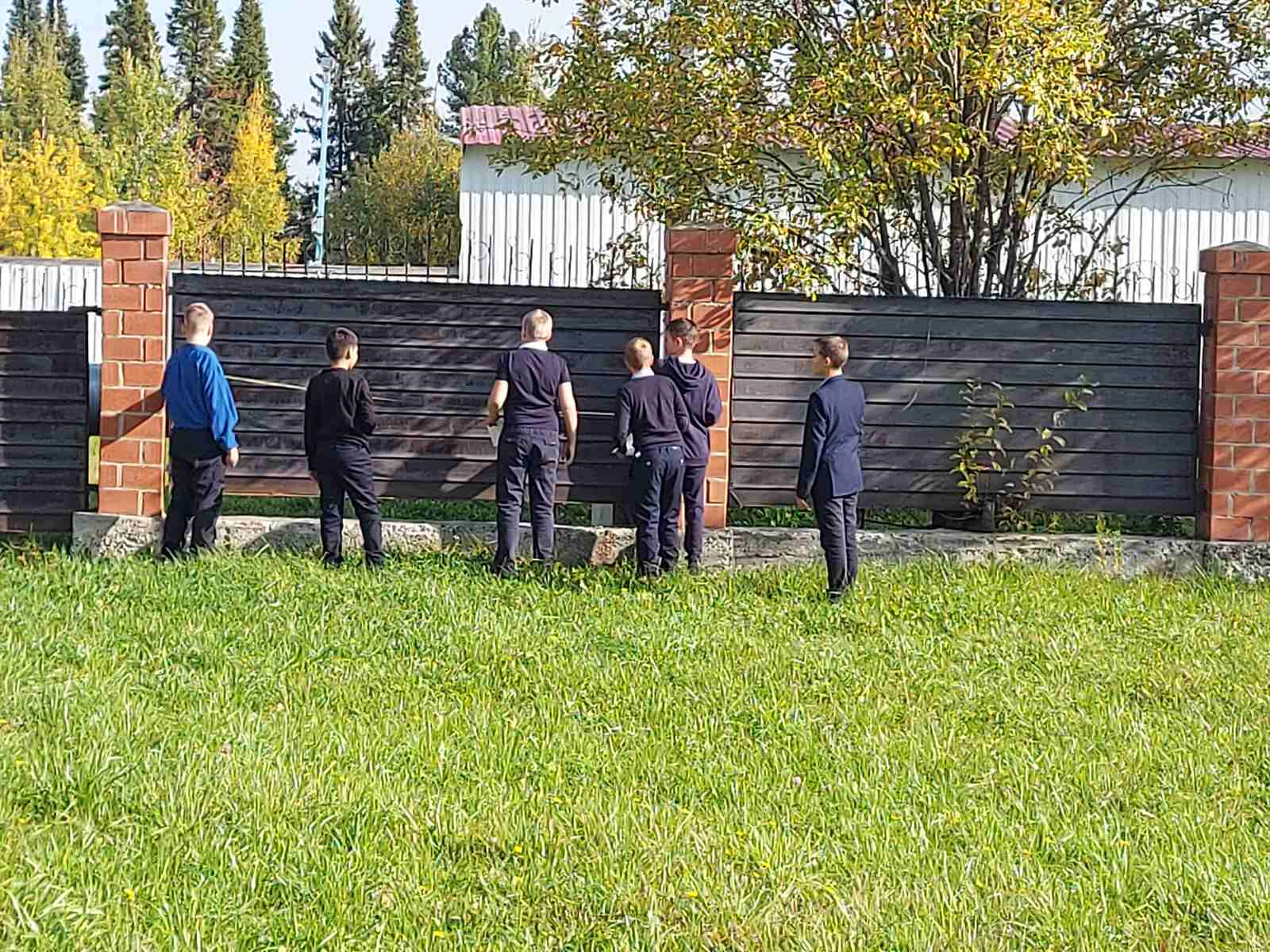 «Сбор данных для вычислений –замены школьного ограждения»
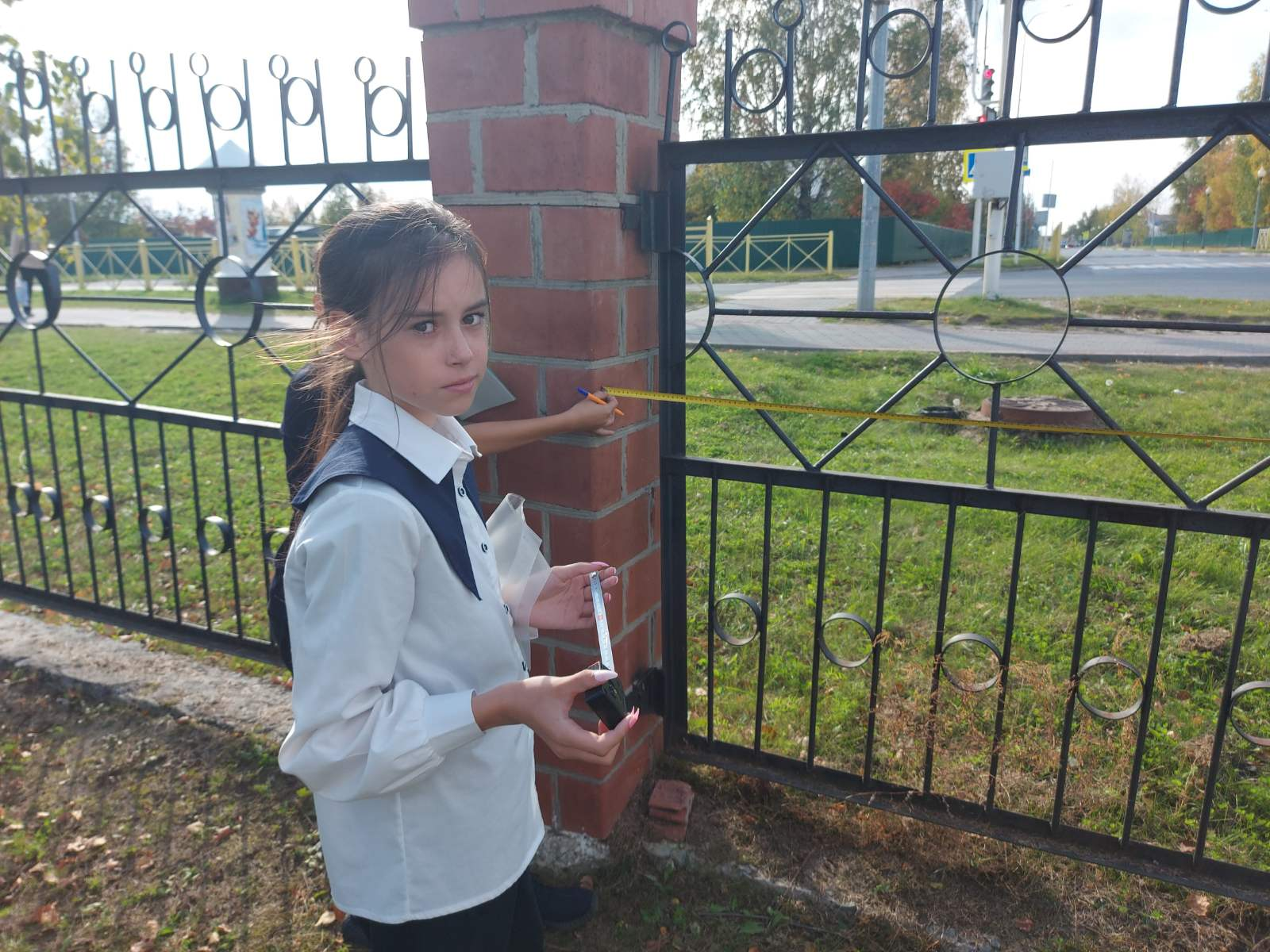 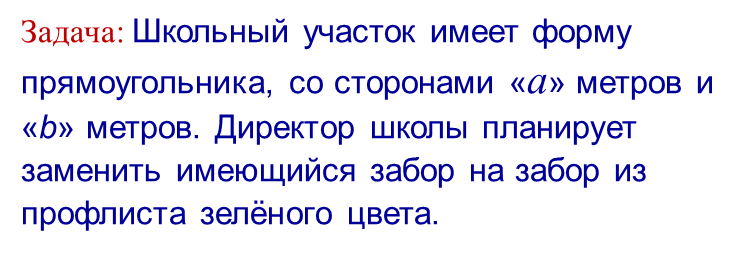 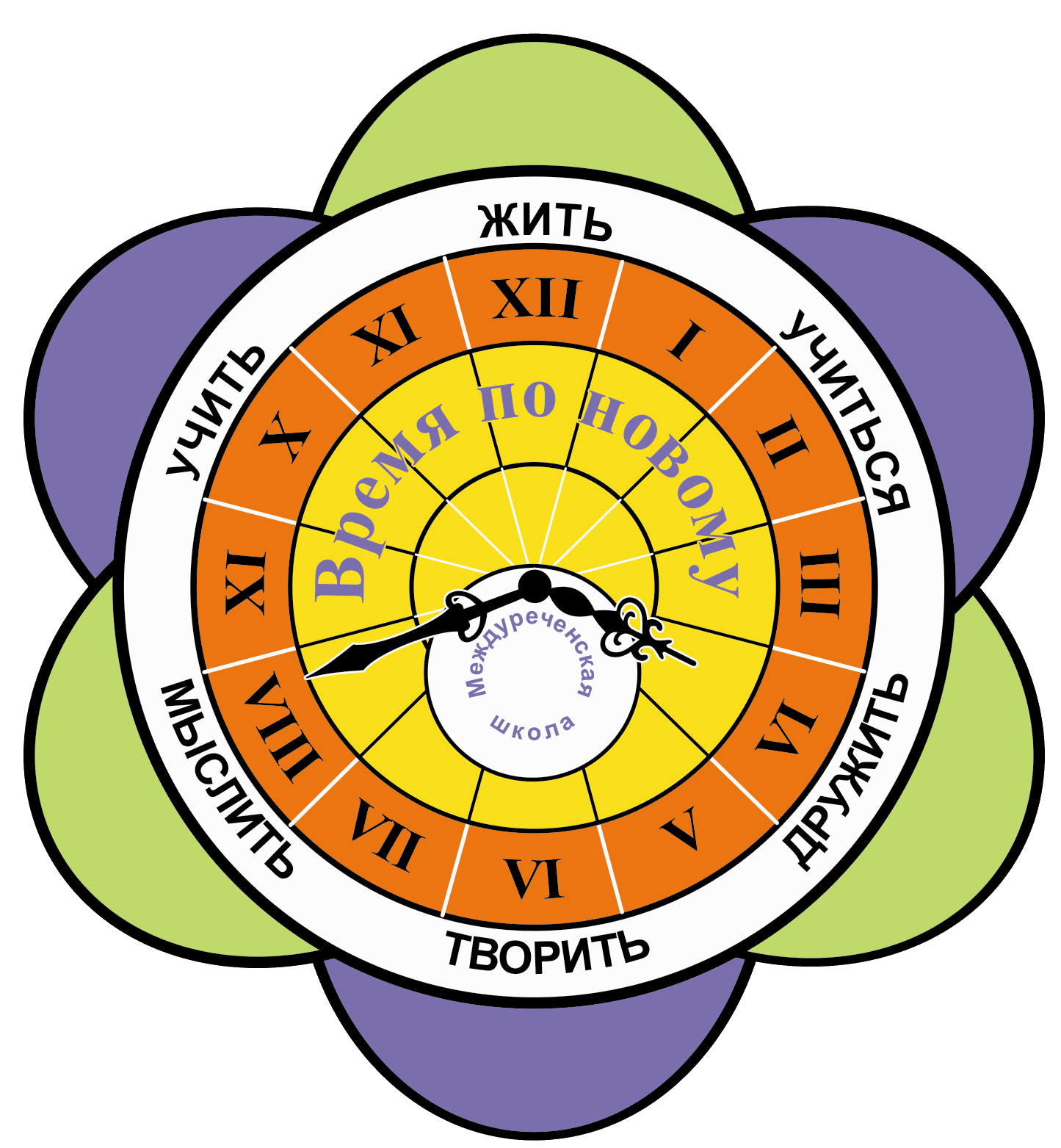 Практико – ориентированная задача
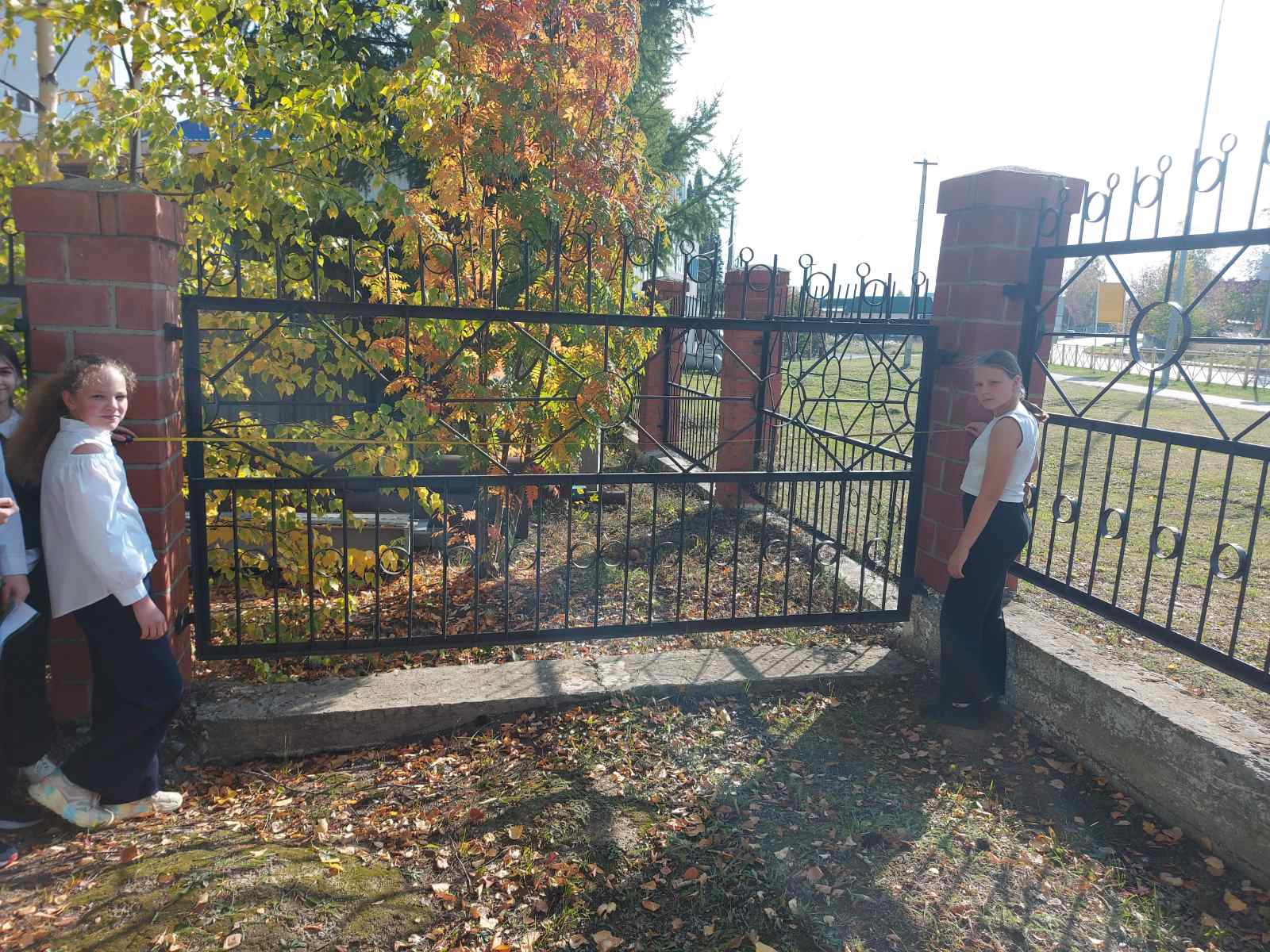 Для этого нужно:1) Измерить длину и ширину участка;2) Вычислить периметр данного участка;3) Узнать размеры профлиста;
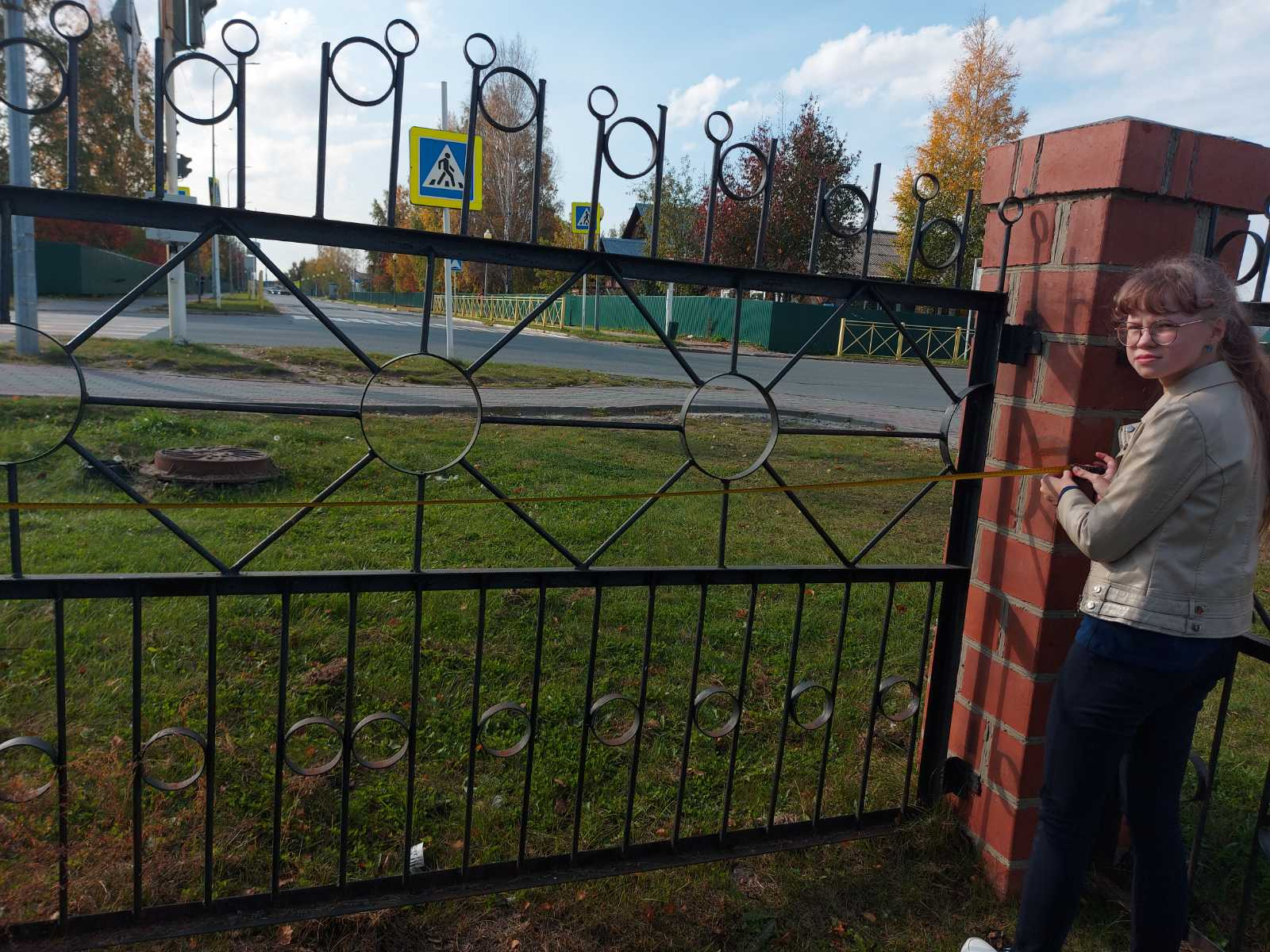 4) Найти количество листов;5) Узнать на различных сайтах стоимость 1 листа железа;
6) Вычислить стоимость забора.
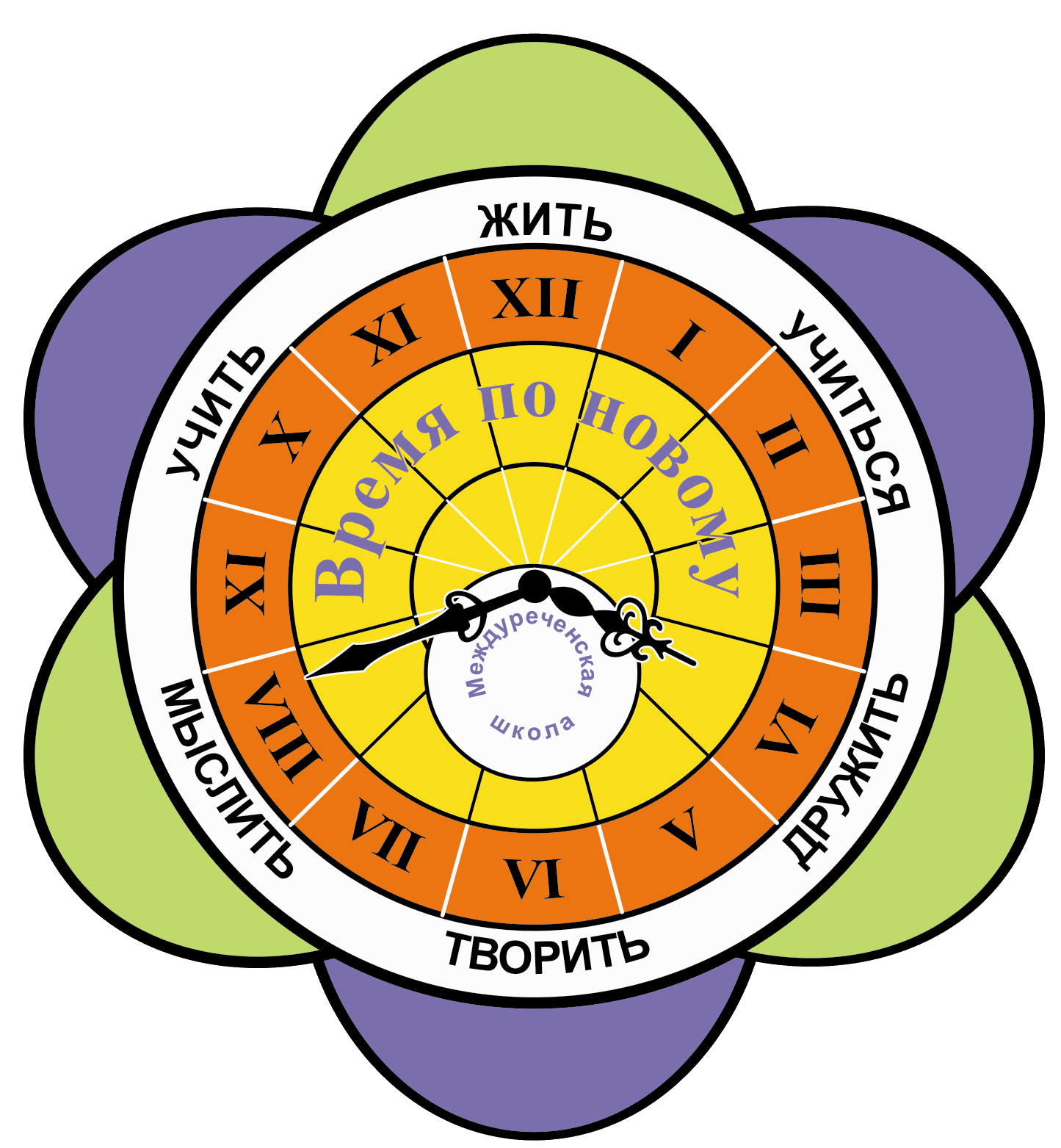 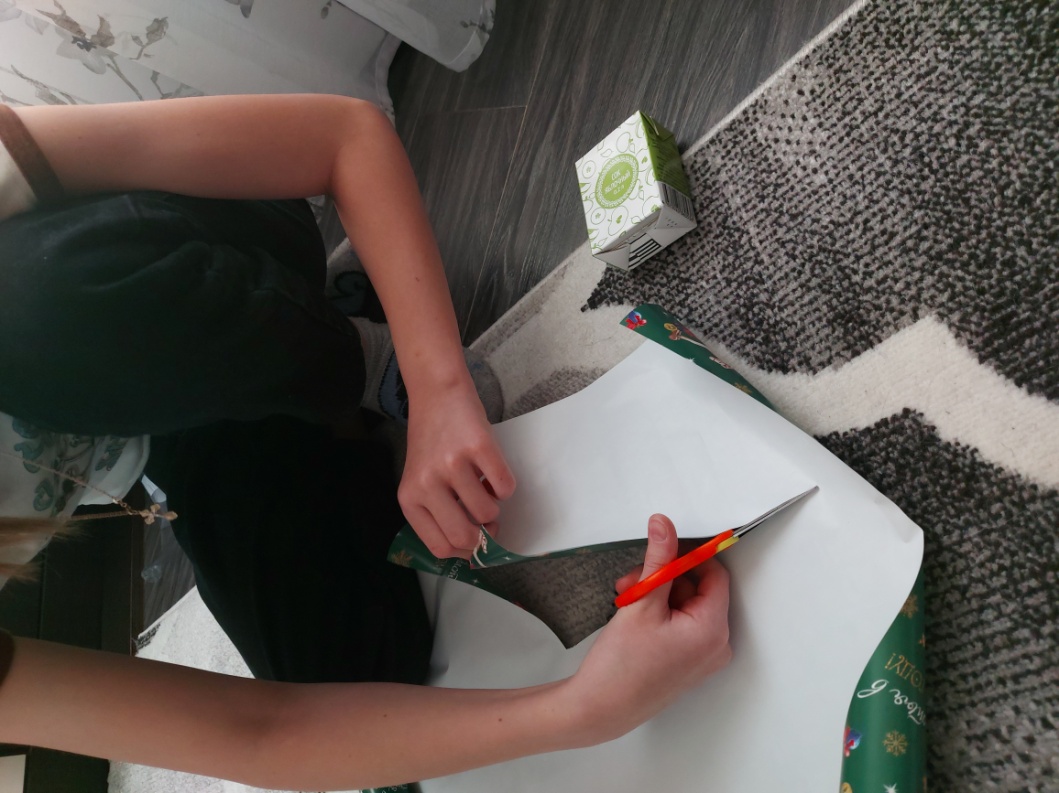 Мини-проект «Упаковка подарка»
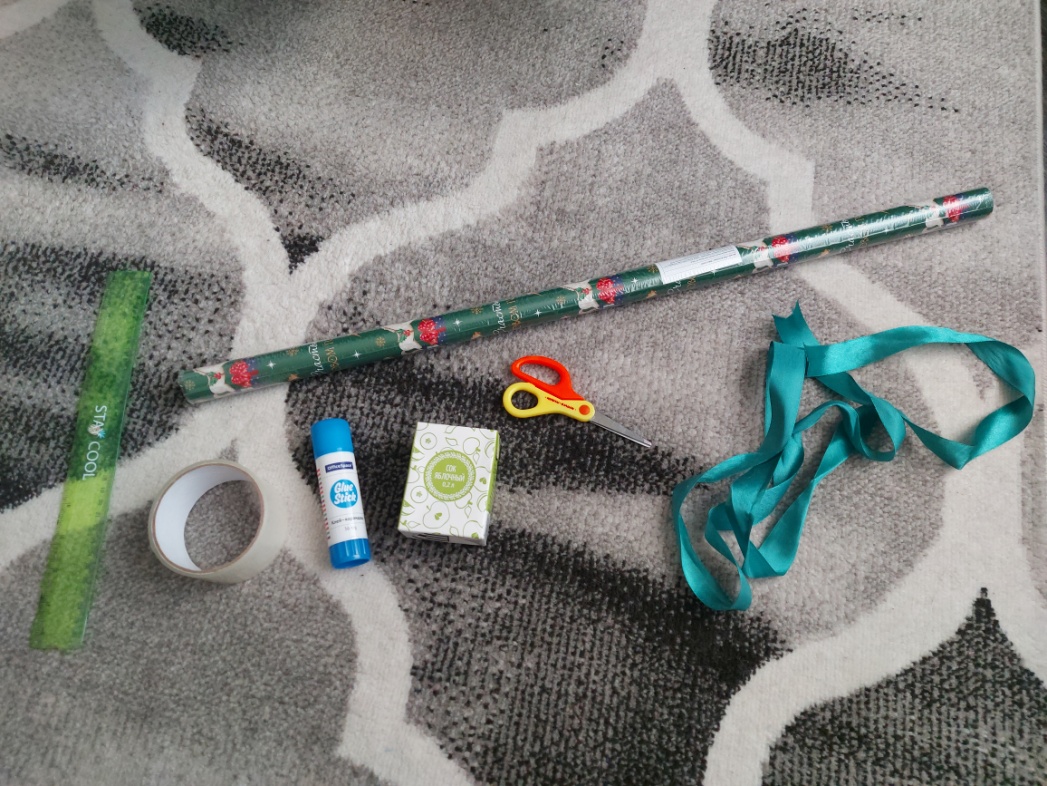 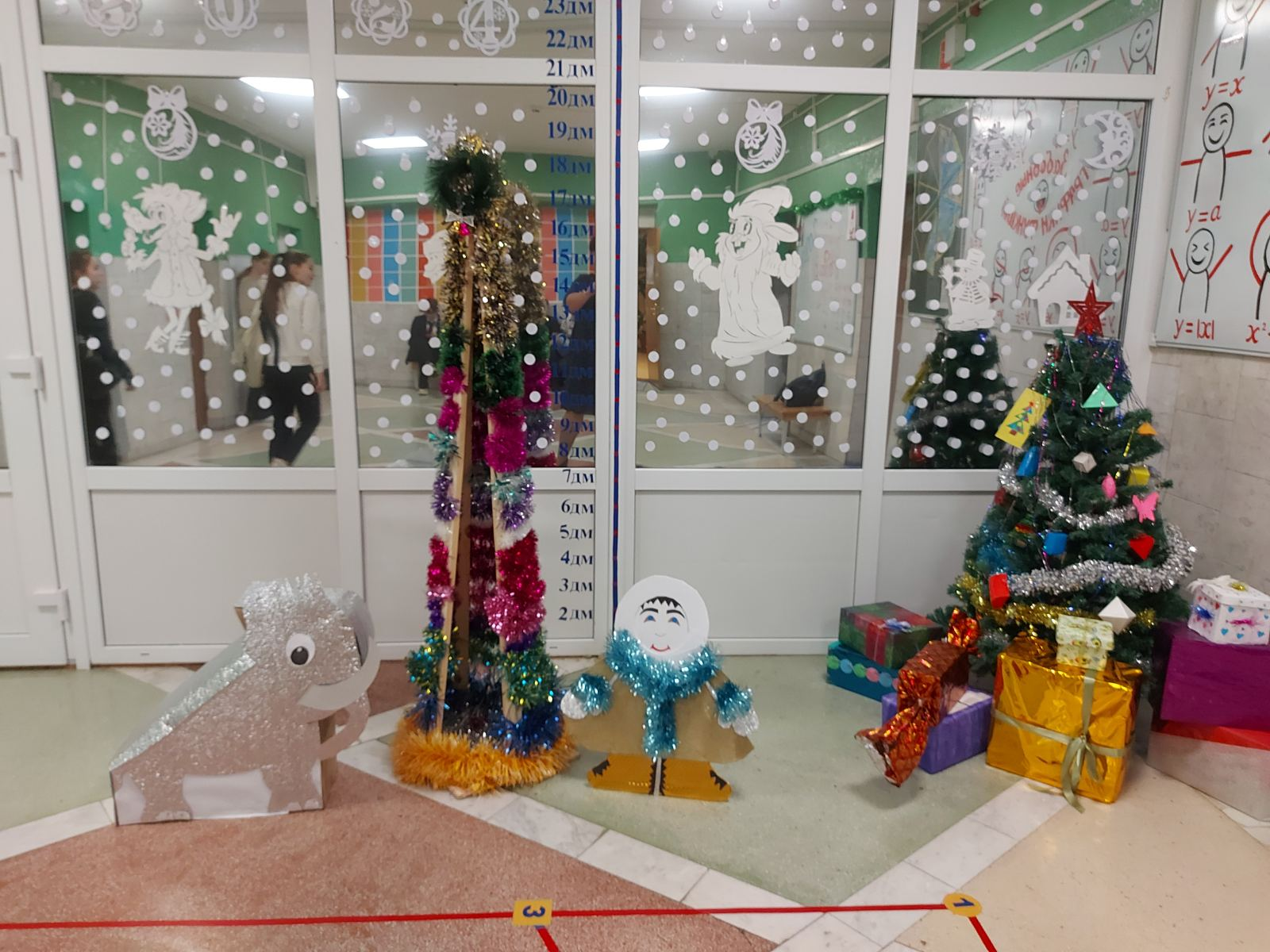 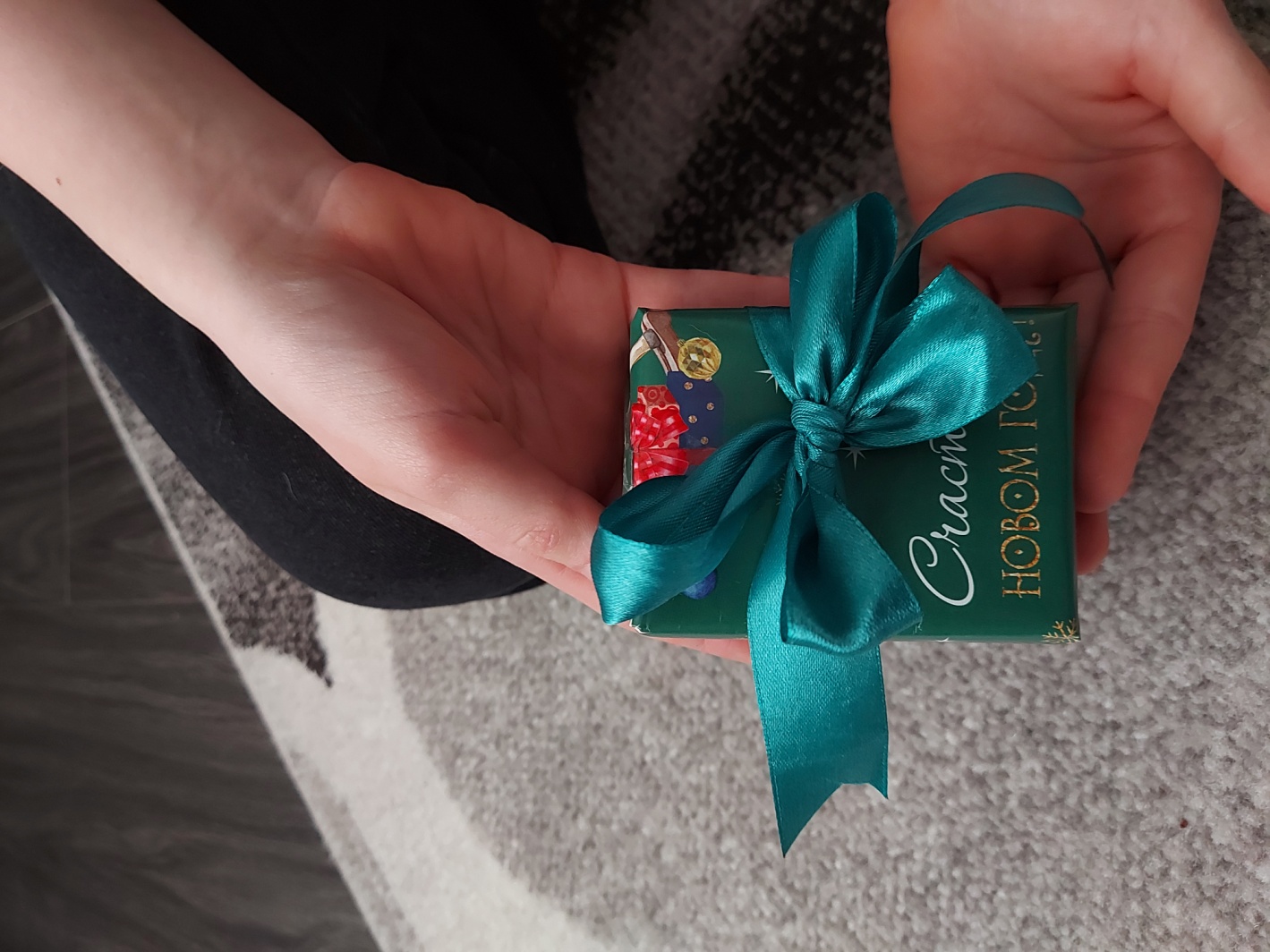 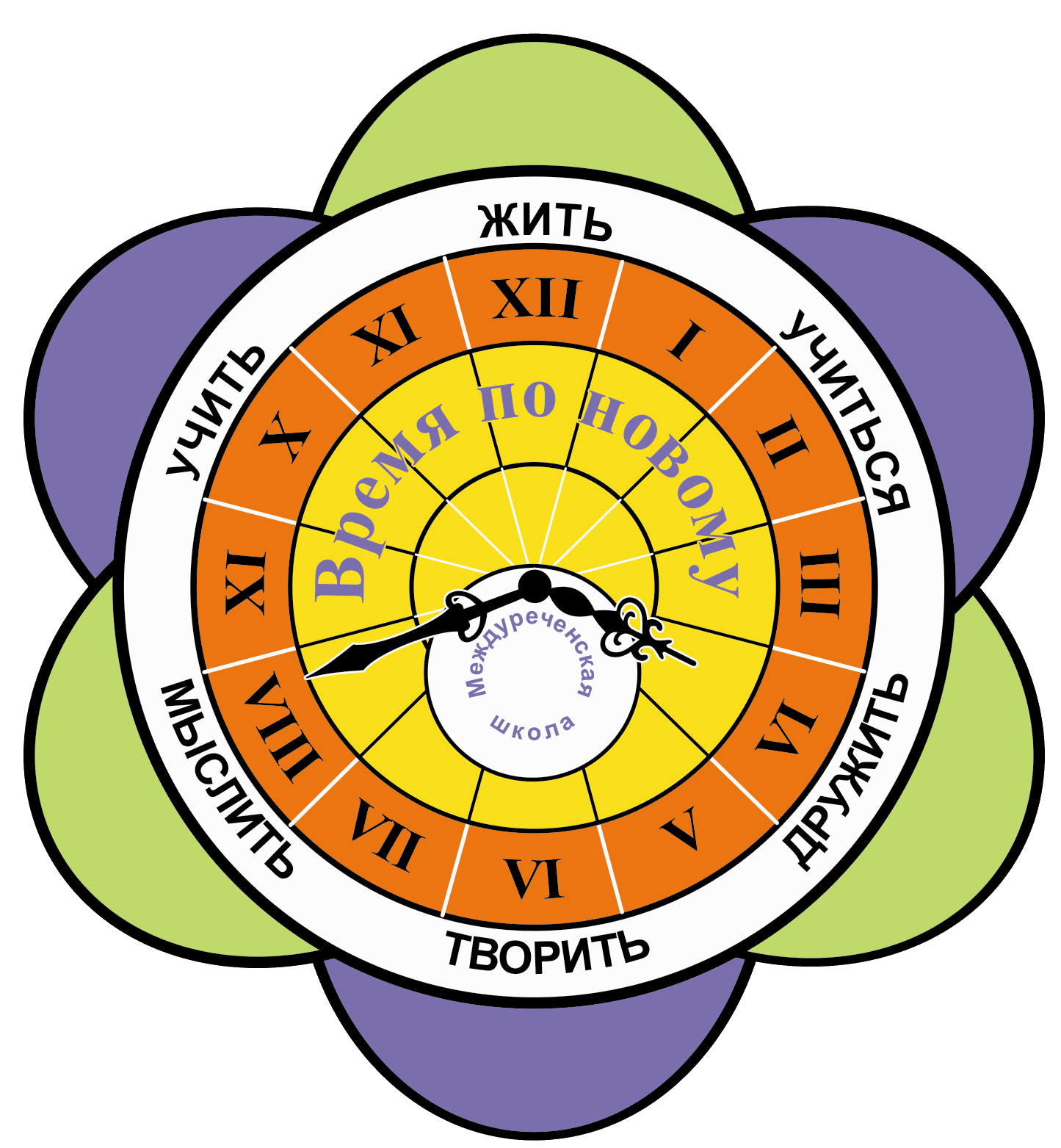 Измерение расстояния на местности
Задание: измерить в шагах расстояние от  кабинета математики 404 до читального зала и перевести это расстояние в метры.
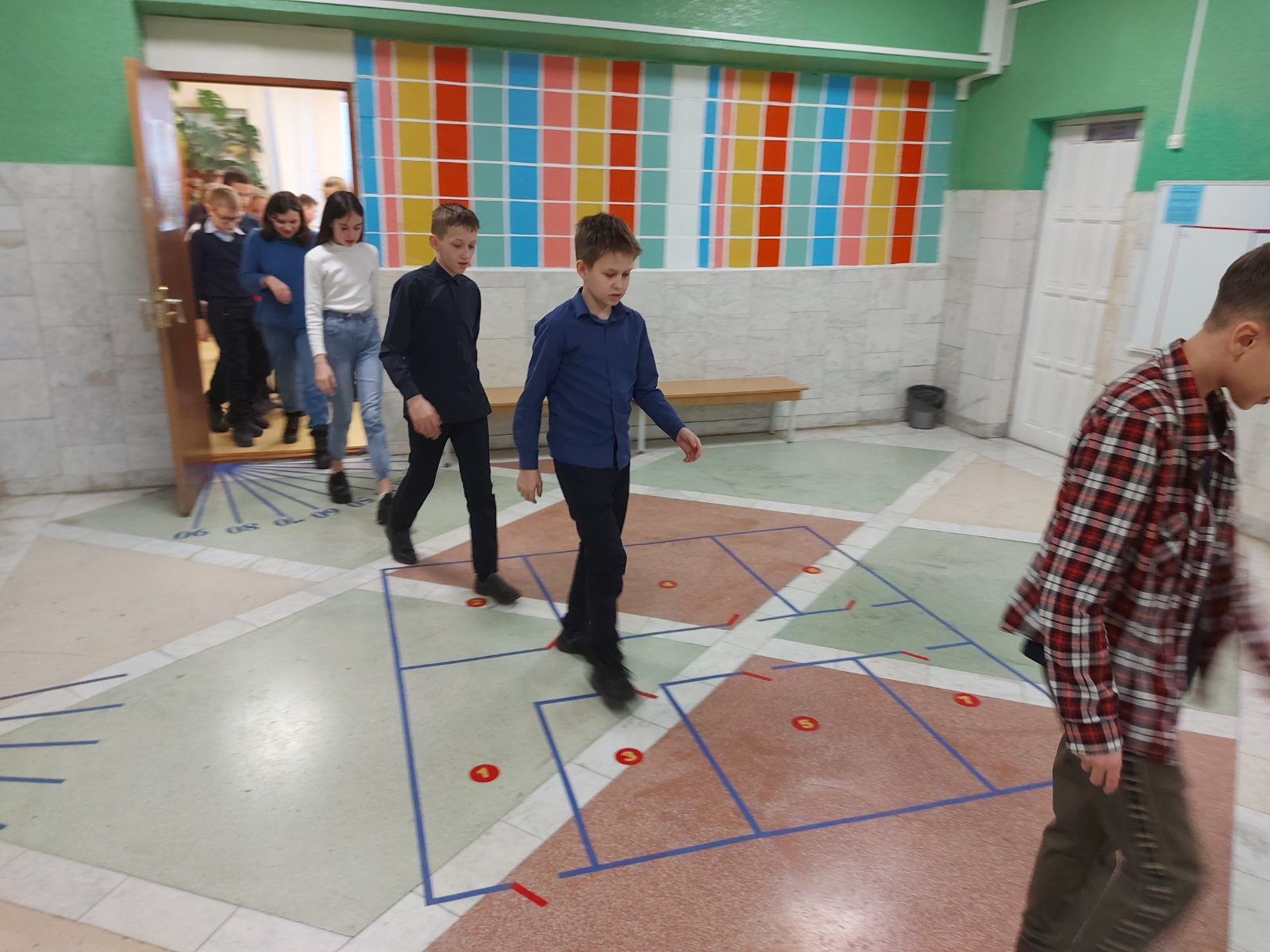 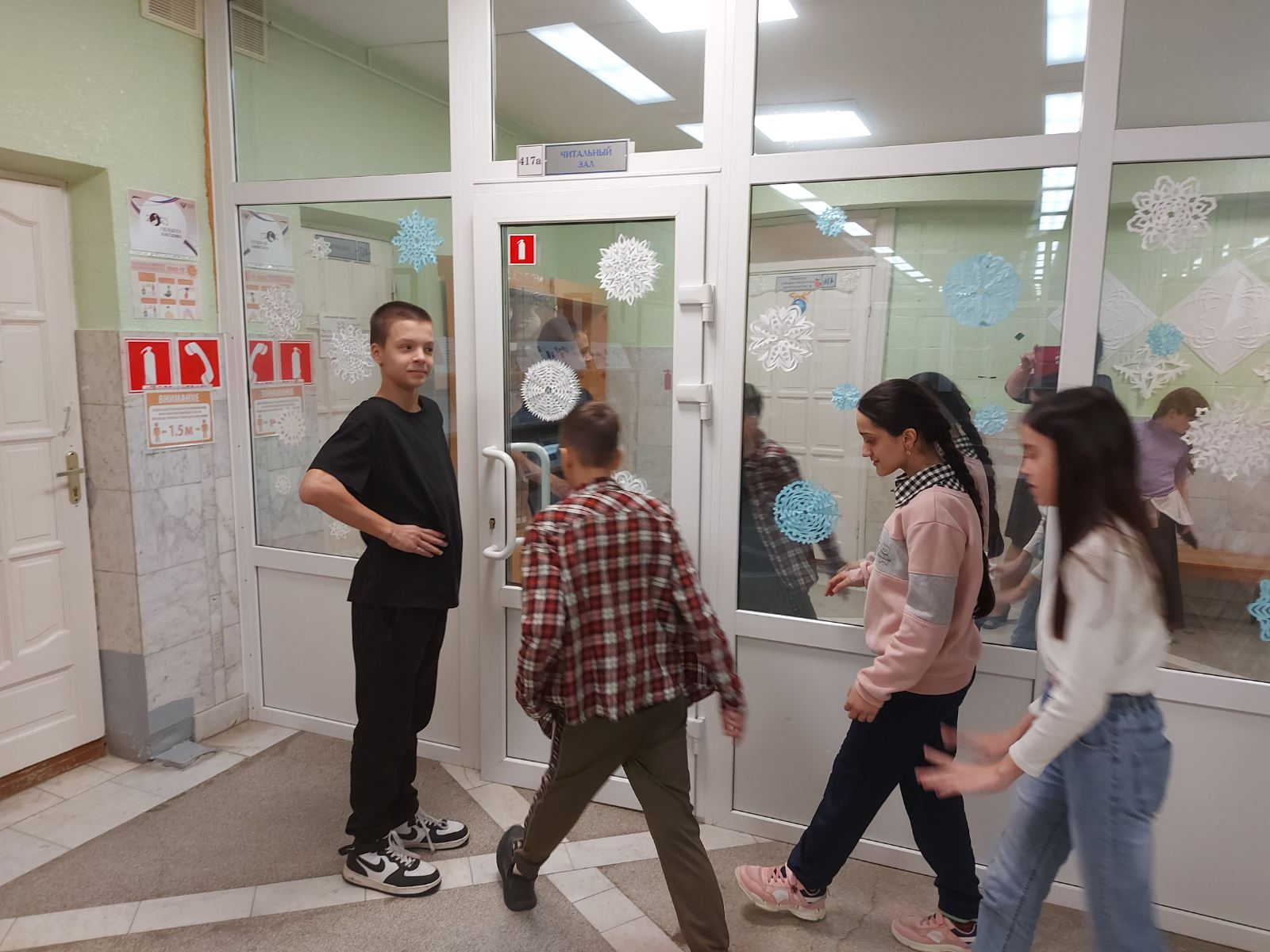 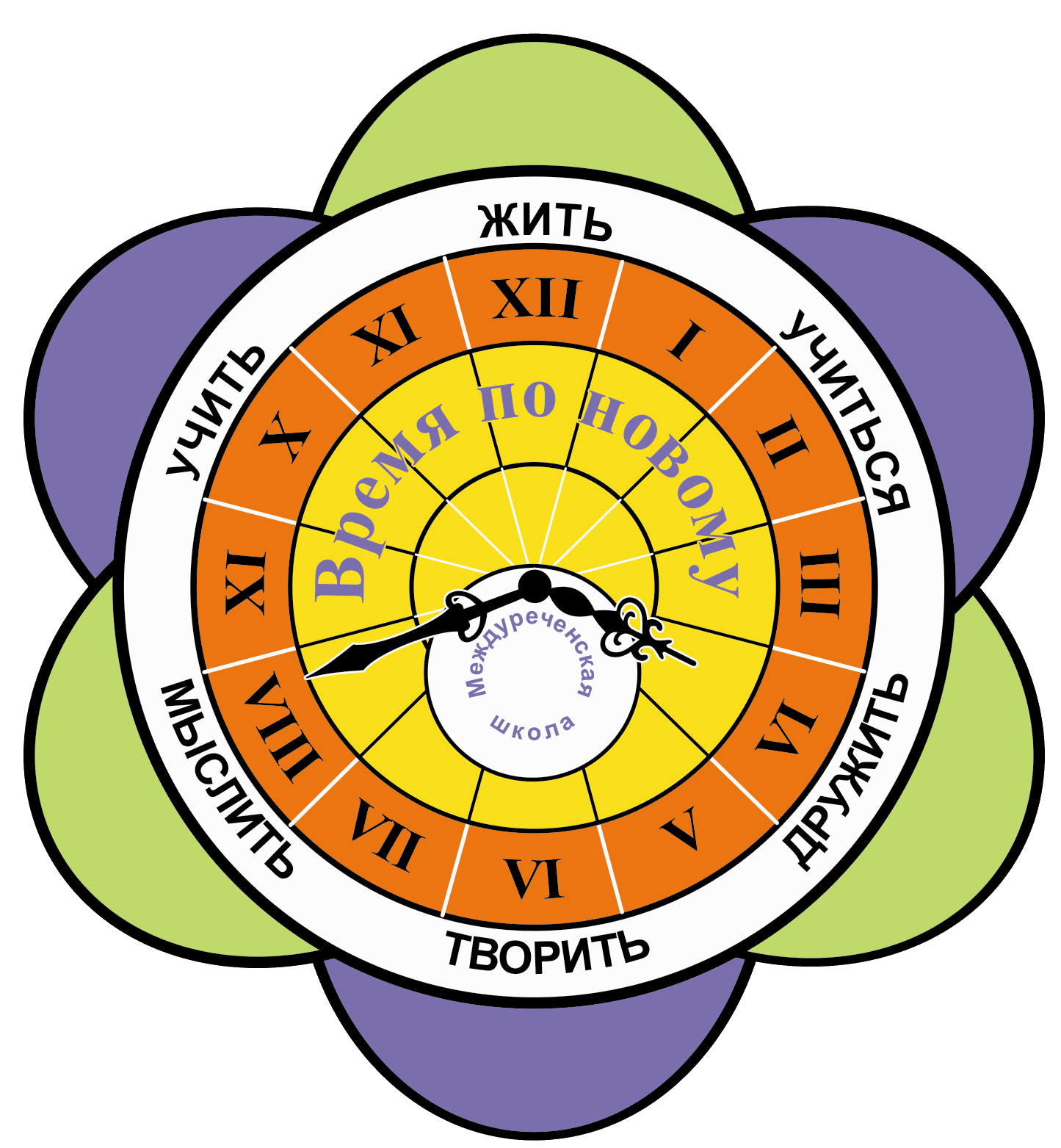 Измерение расстояния на местности
Для этого нужно:
Измерить шагами расстояние от кабинета математики до читального зала.
Измерить длину своего шага.
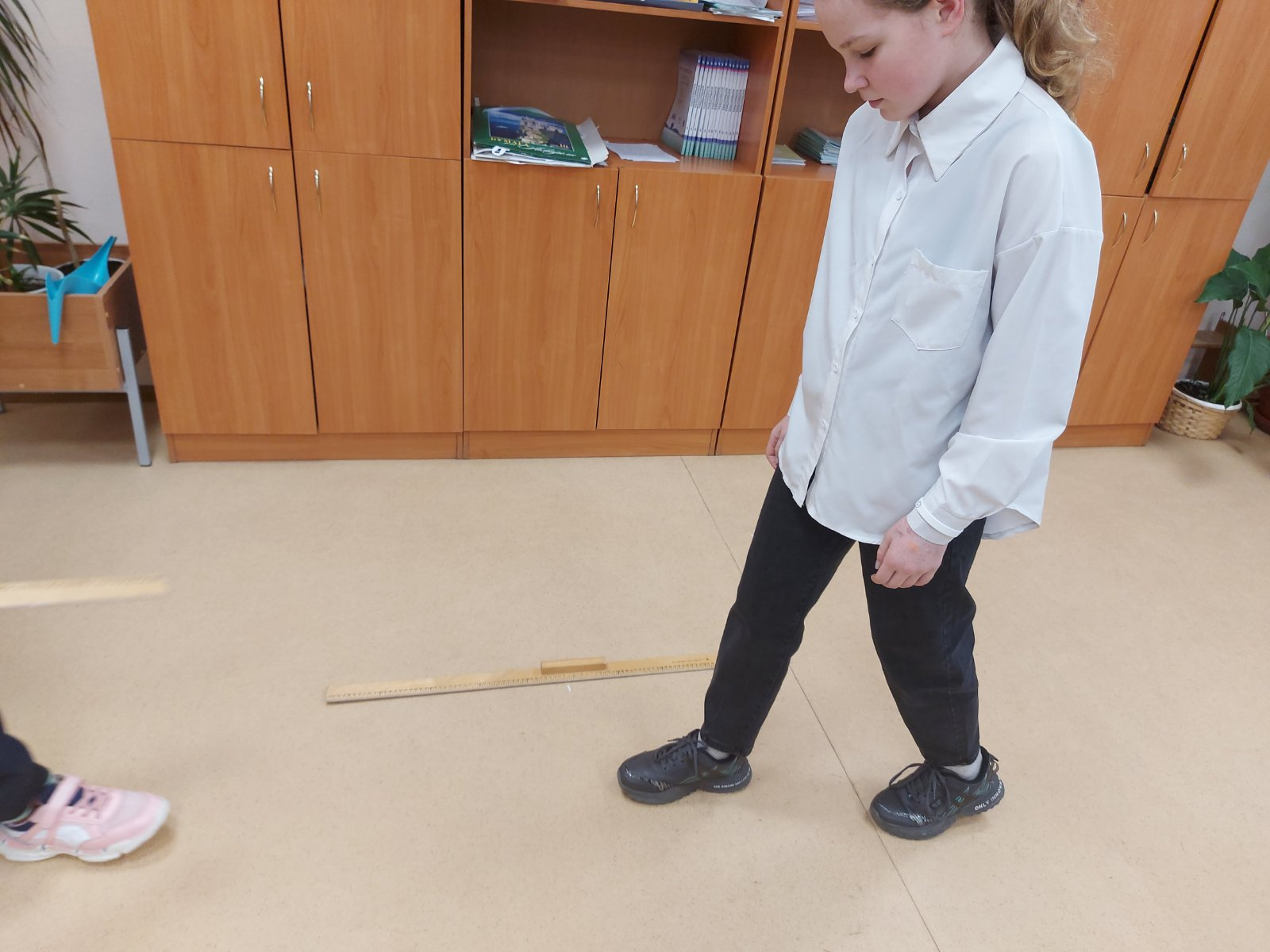 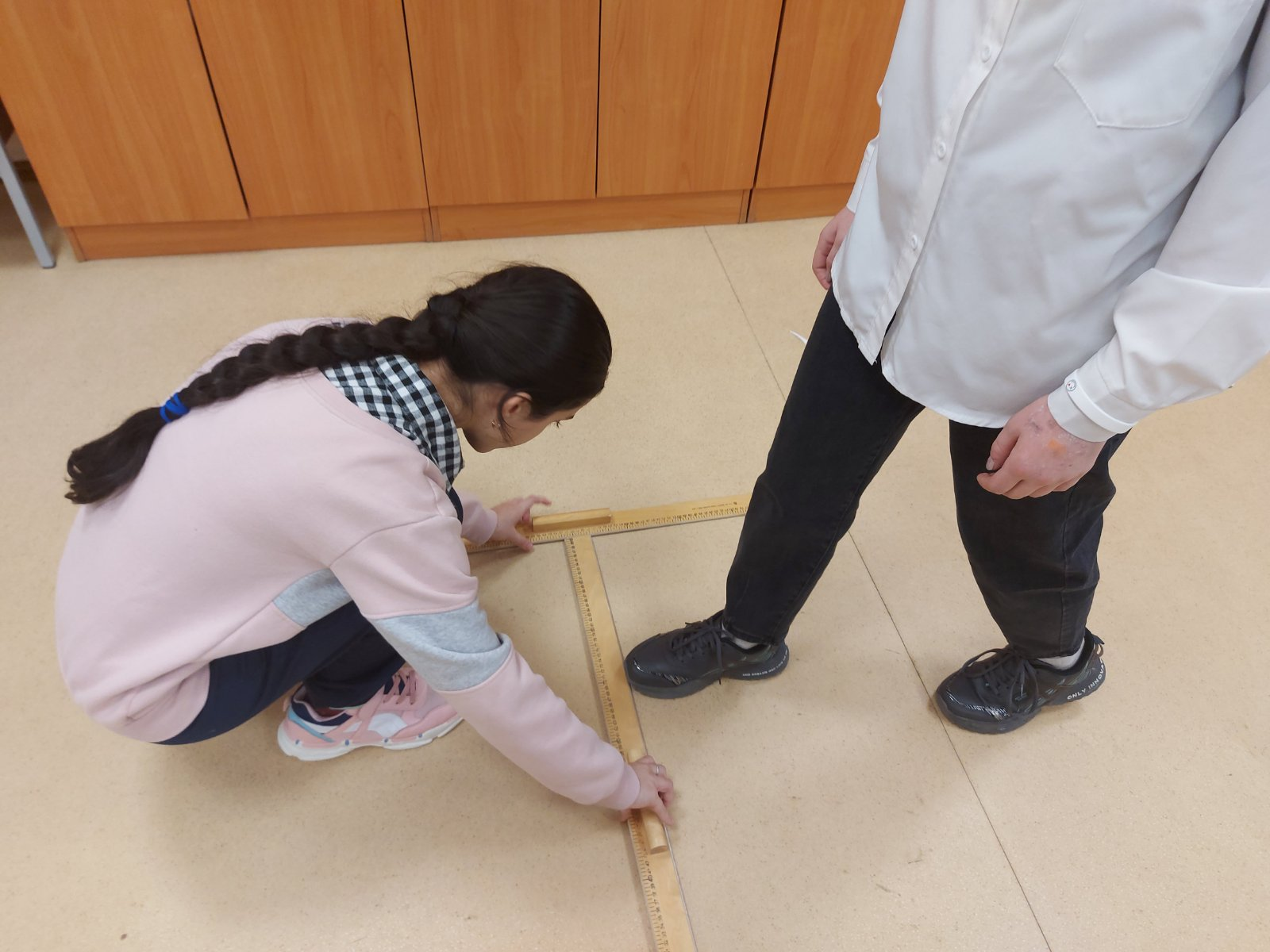 3. Составь таблицу для перевода своих шагов в метры.
4. Записать ответ.
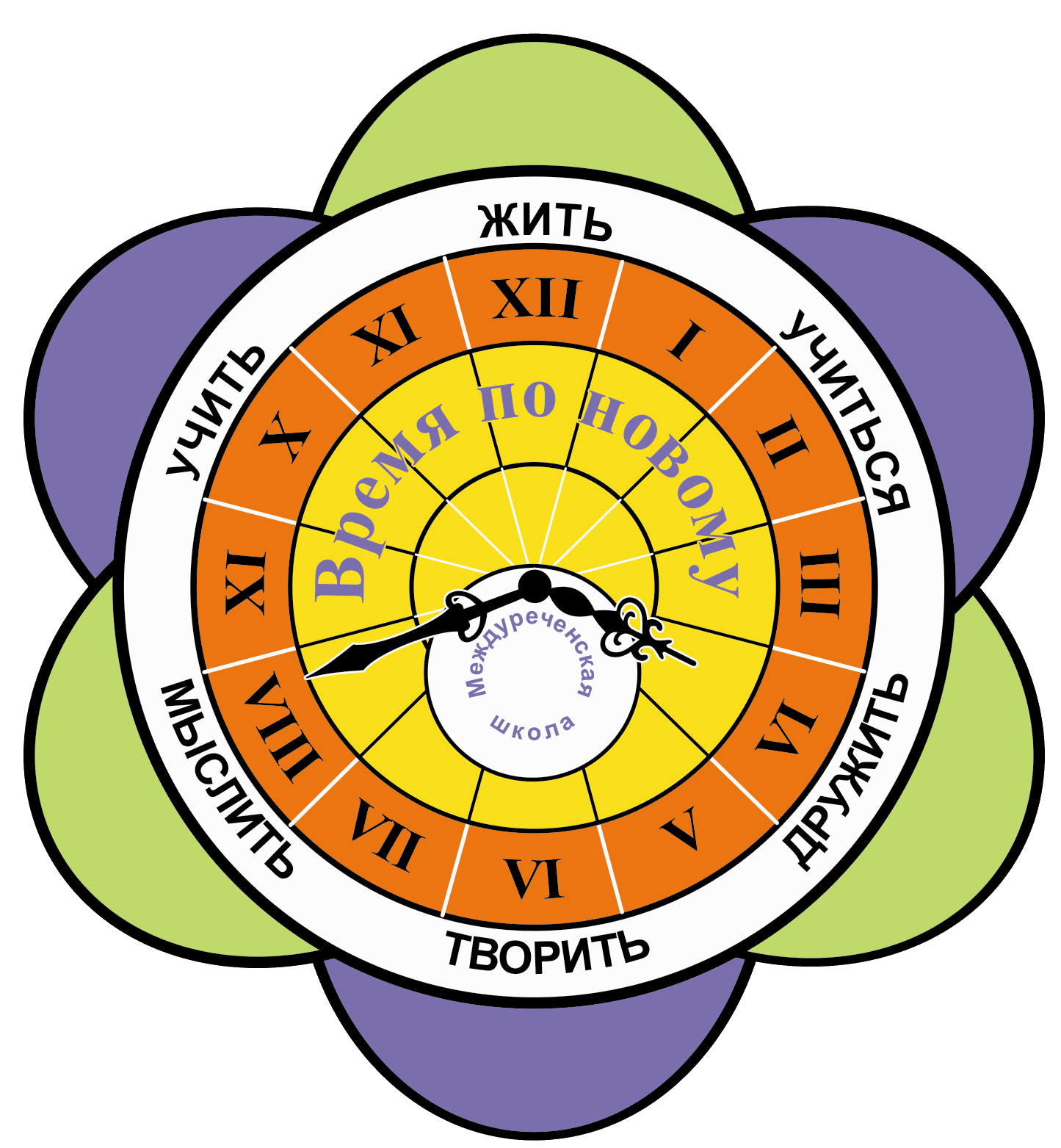 МАТЕМАТИЧЕСКАЯ РЕКРЕАЦИЯ
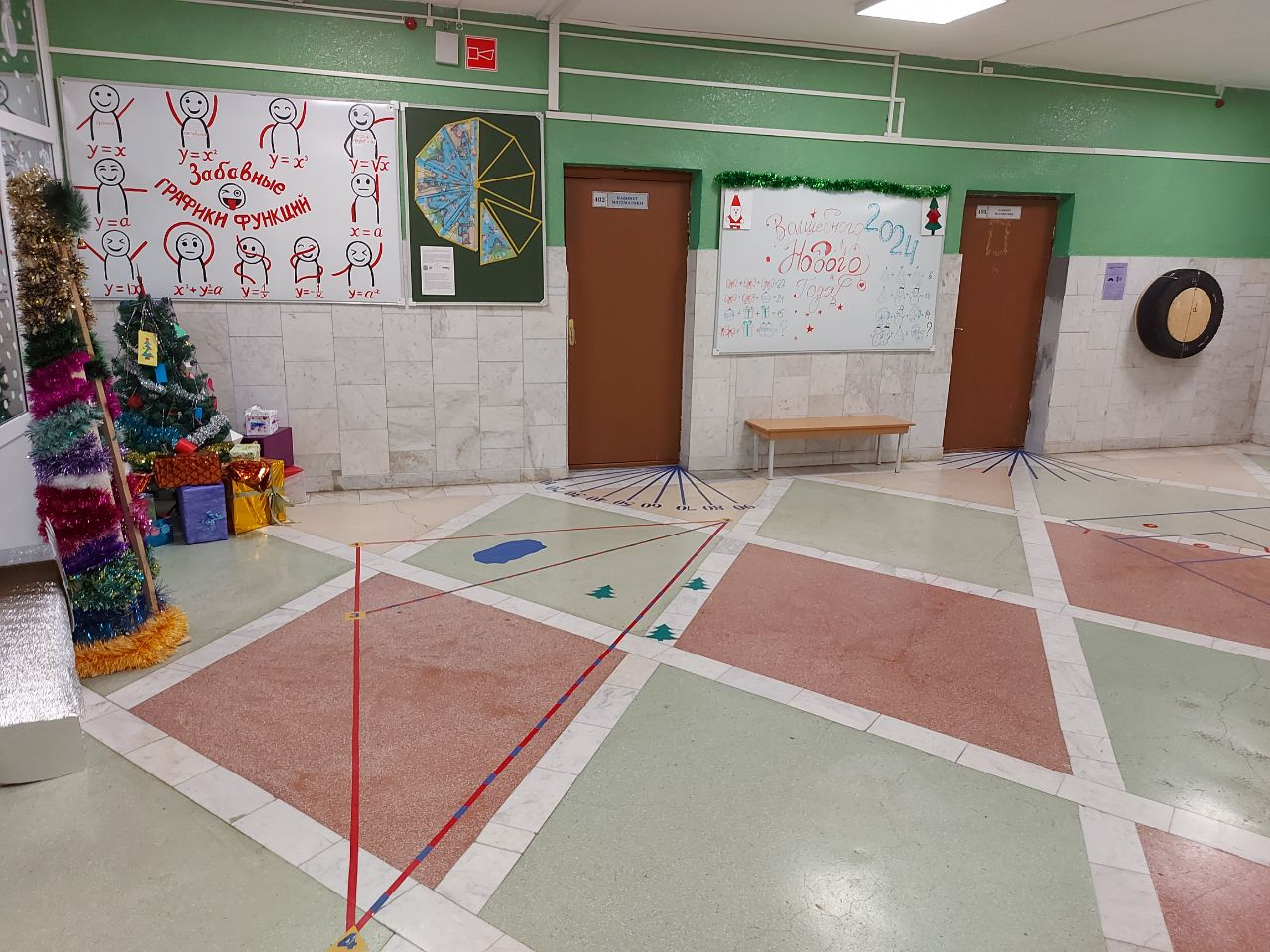 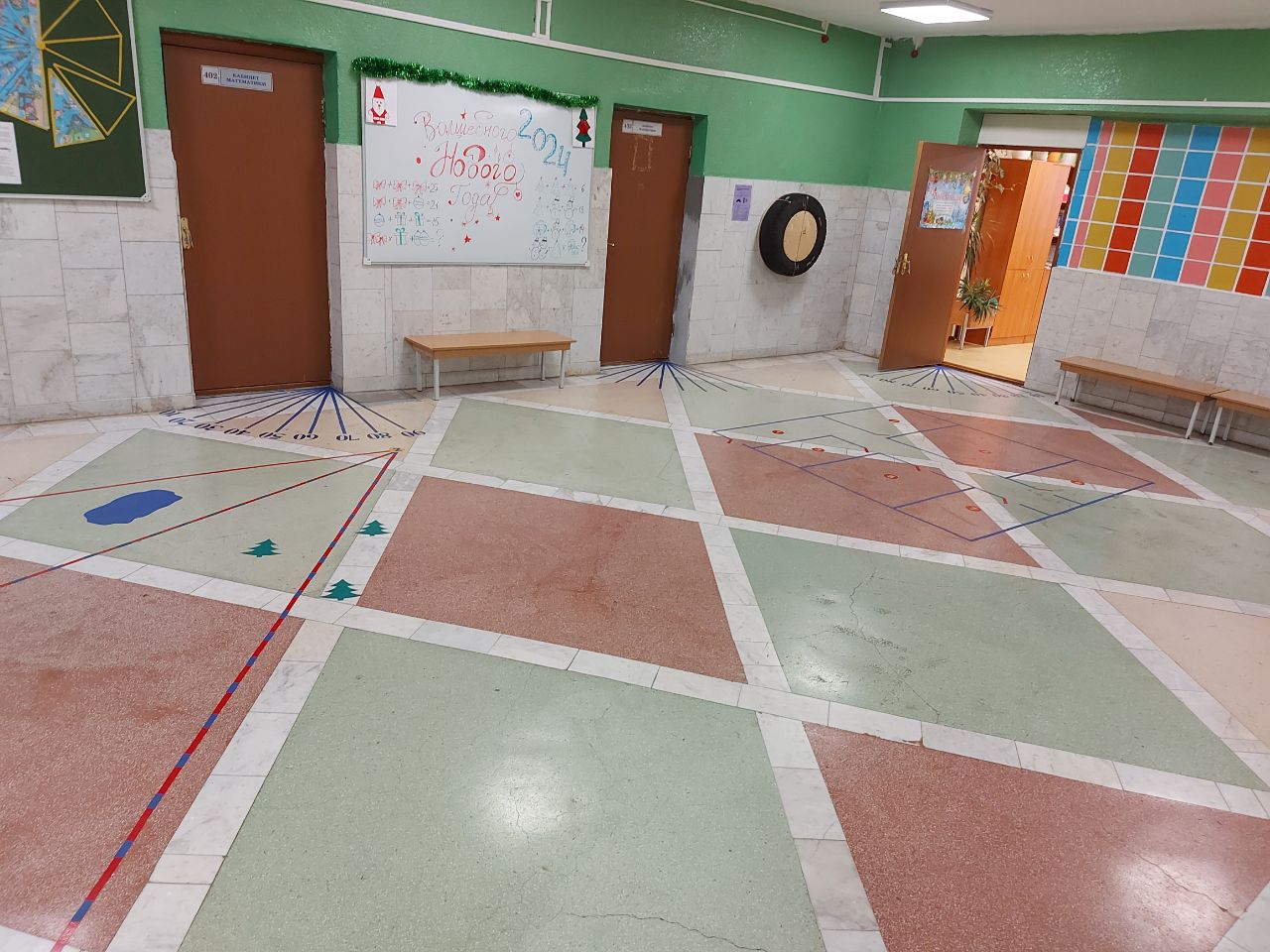 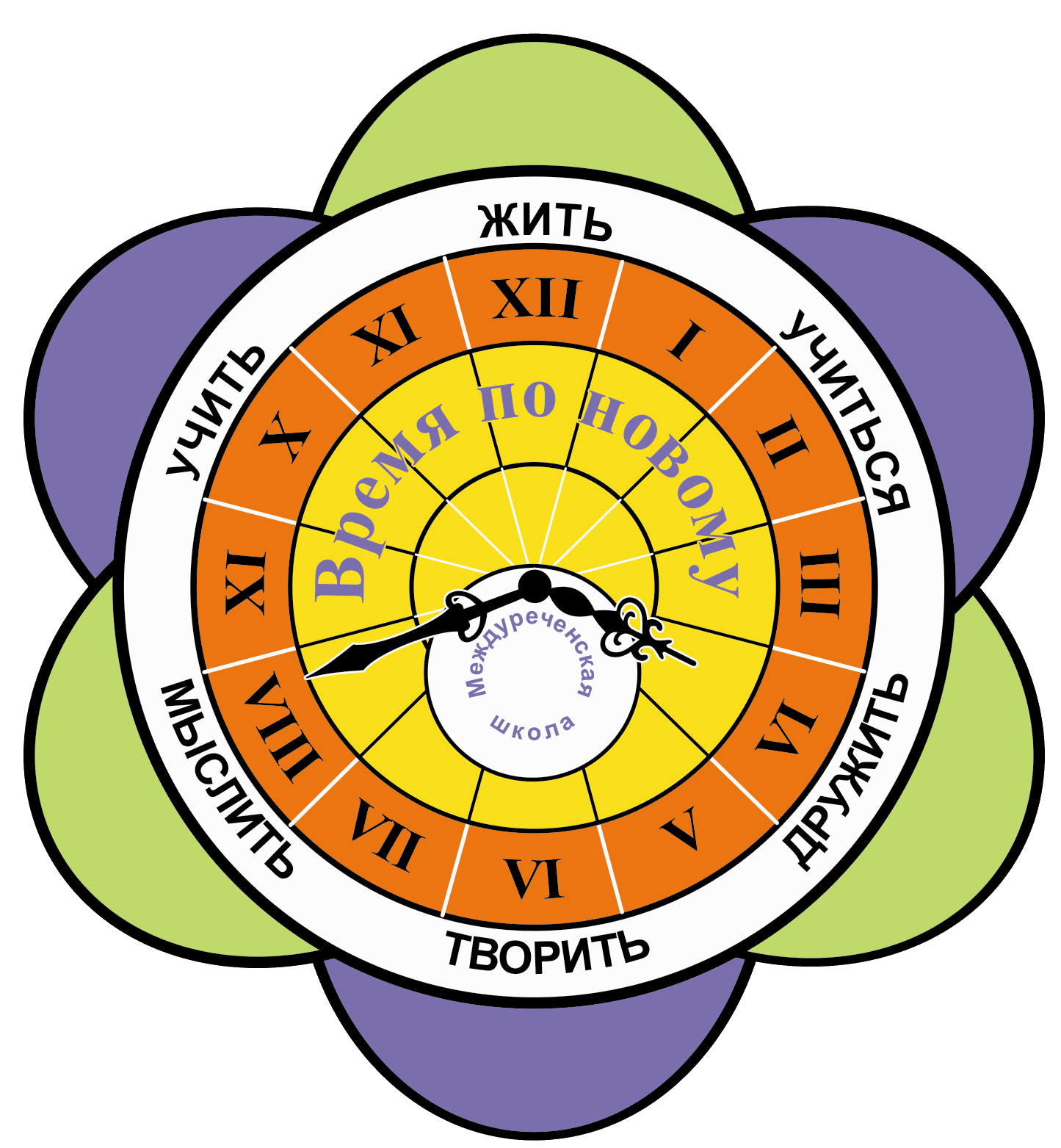 МАТЕМАТИЧЕСКАЯ РЕКРЕАЦИЯ
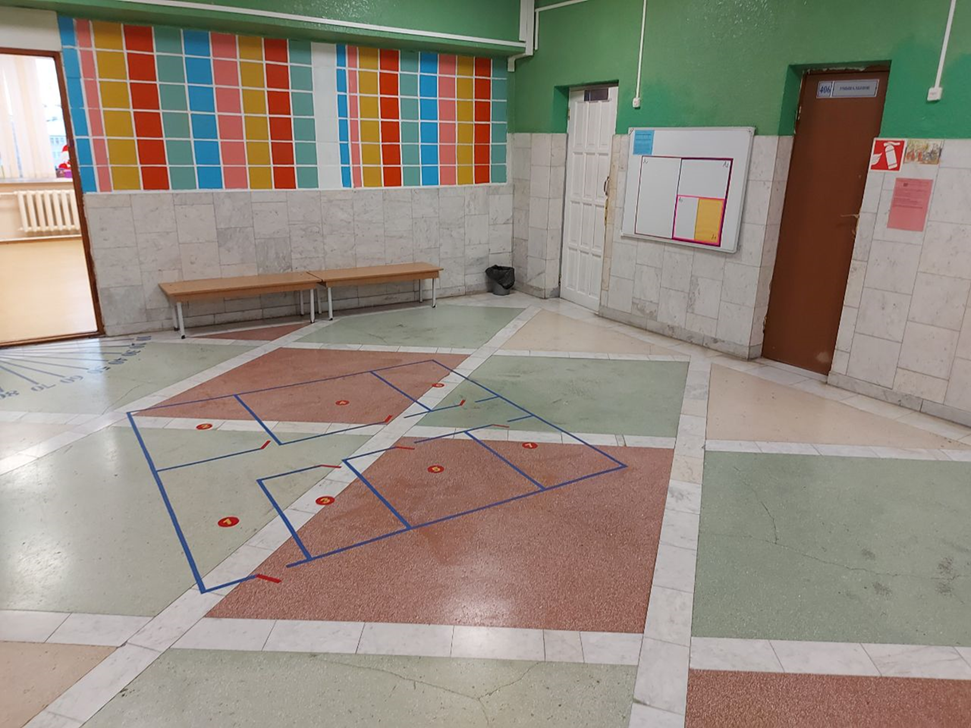 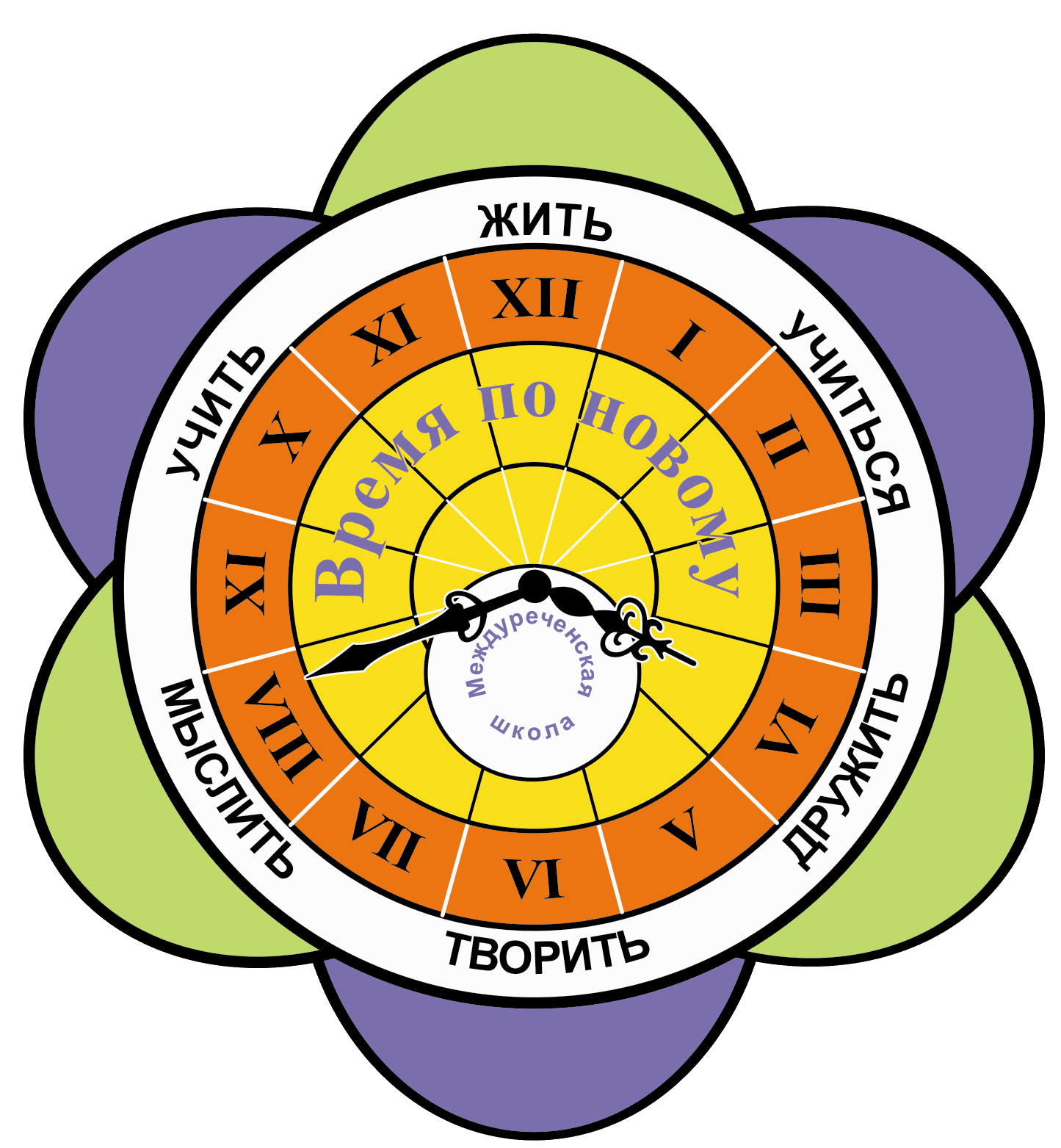 Практико – ориентированная задача «Квартира»
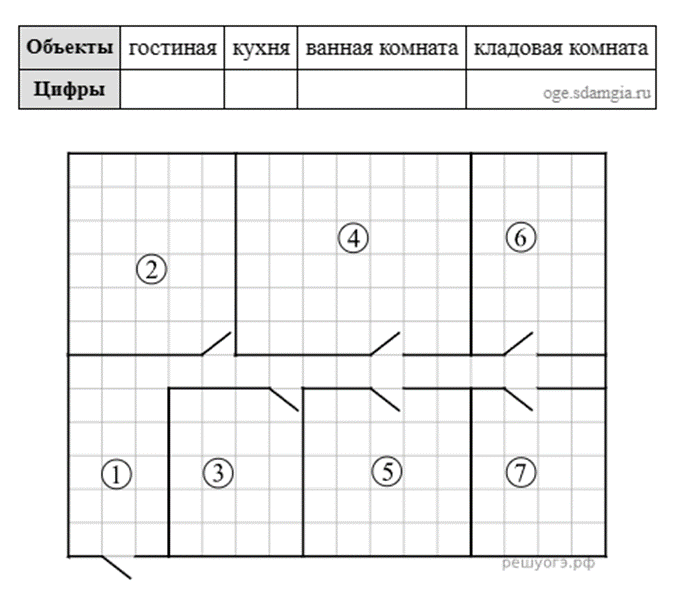 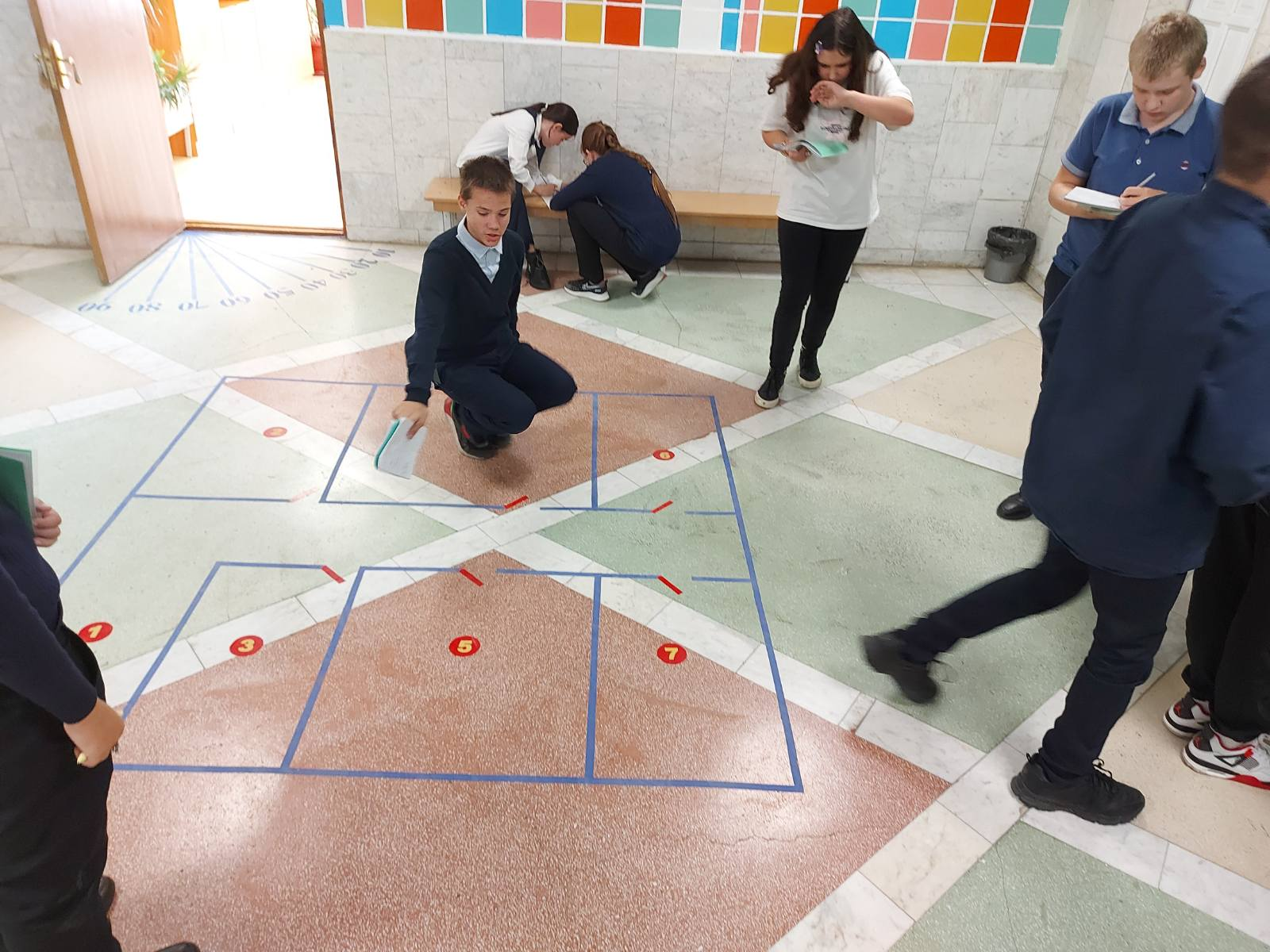 На плане изображена схема квартиры. Квартира имеет прямоугольную форму. Вход и выход осуществляются через единственную дверь.
При входе в квартиру расположен коридор, отмеченный цифрой 1, а справа находится кладовая комната. Гостиная занимает наибольшую площадь в квартире, а слева от нее находится кухня. Прямо перед гостиной находится детская.
В верхнем правом углу схемы находится санузел, отмеченный цифрой 6. 
Прямо напротив него располагается ванная комната.
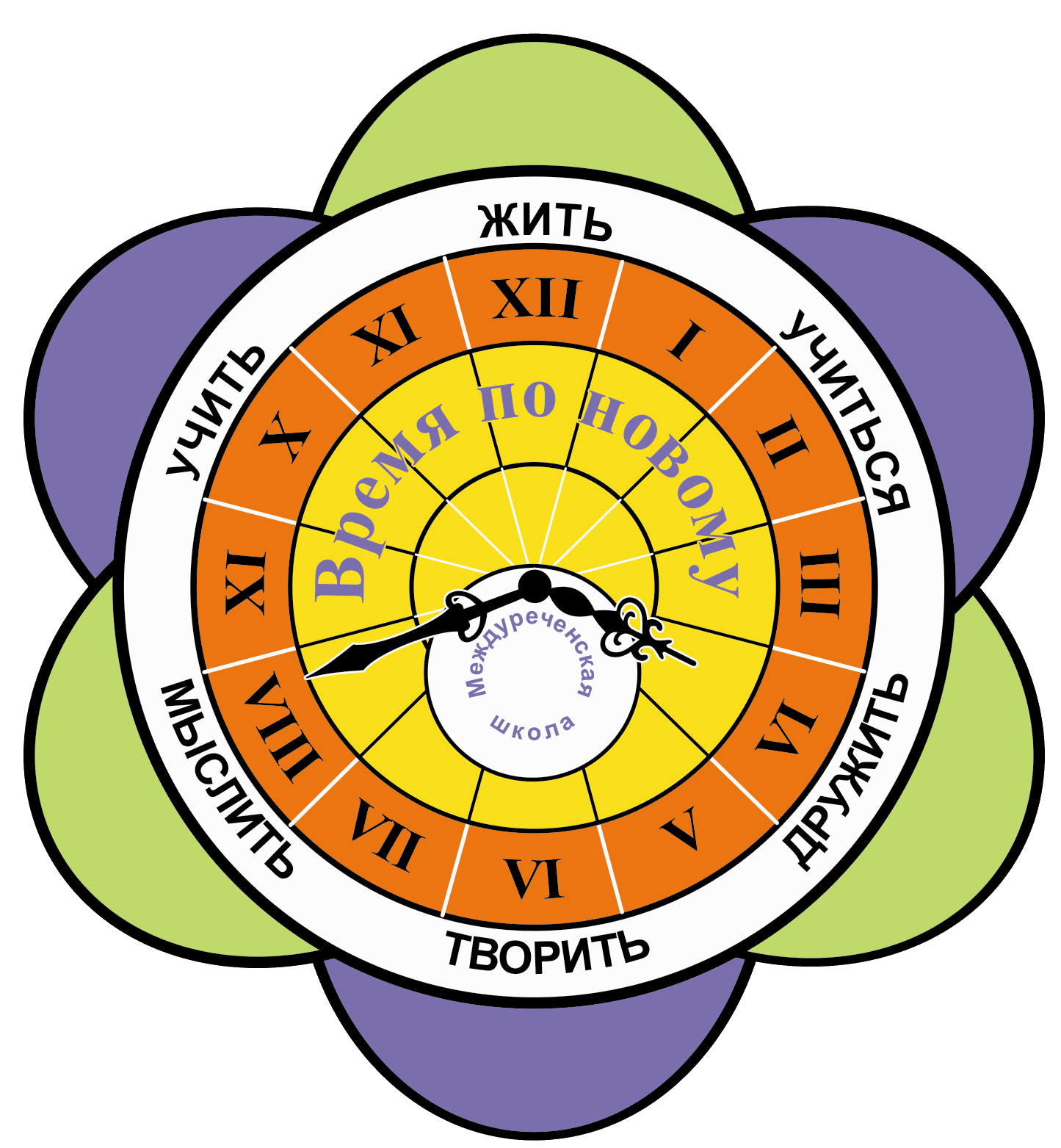 Практико – ориентированная задача «Квартира»
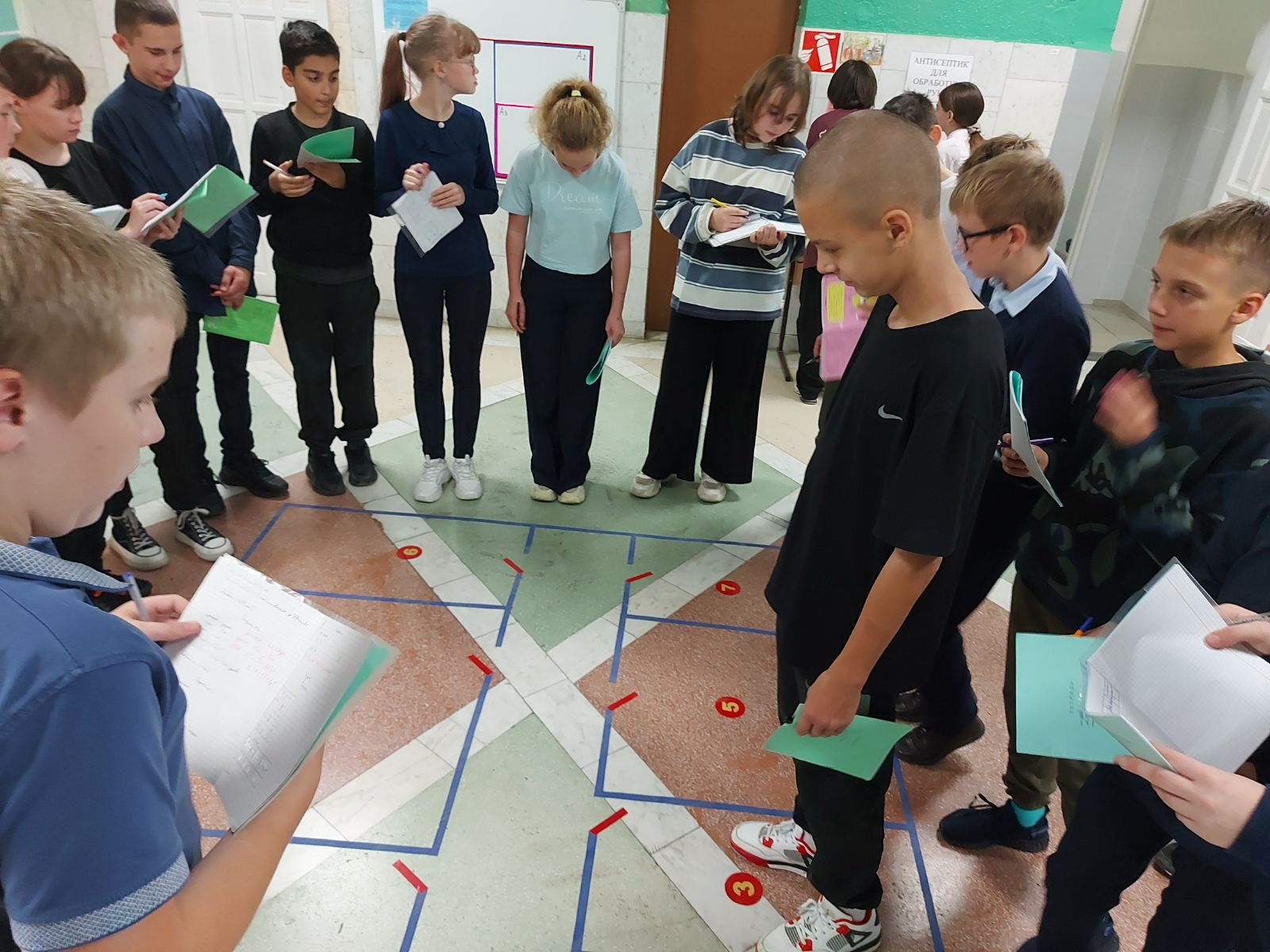 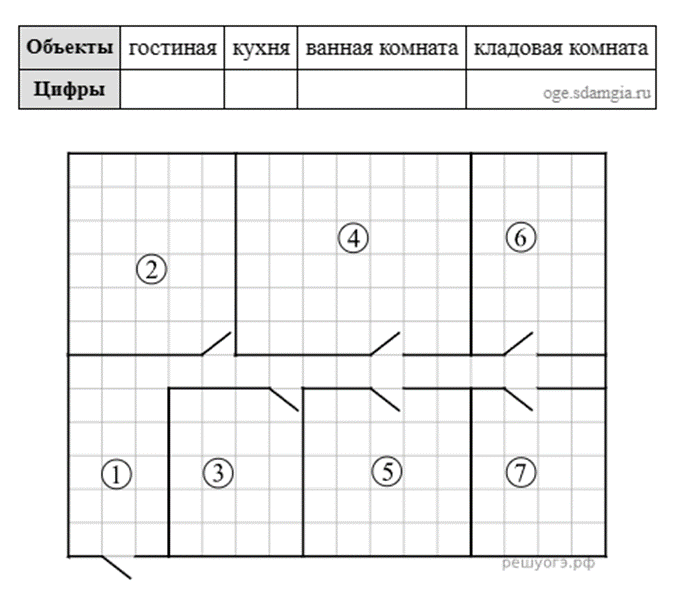 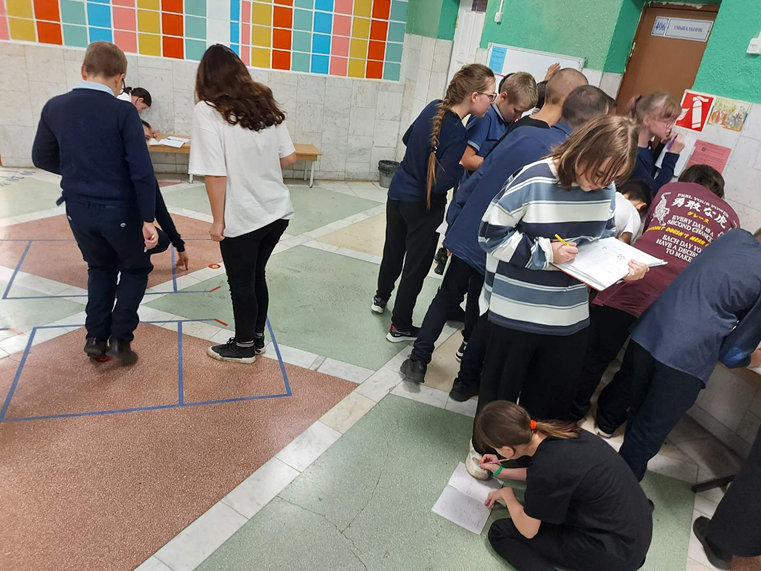 Задача: Для объектов, указанных в таблице, определите, какими цифрами они обозначены на схеме. Заполните таблицу, в ответ запишите последовательность четырех цифр.
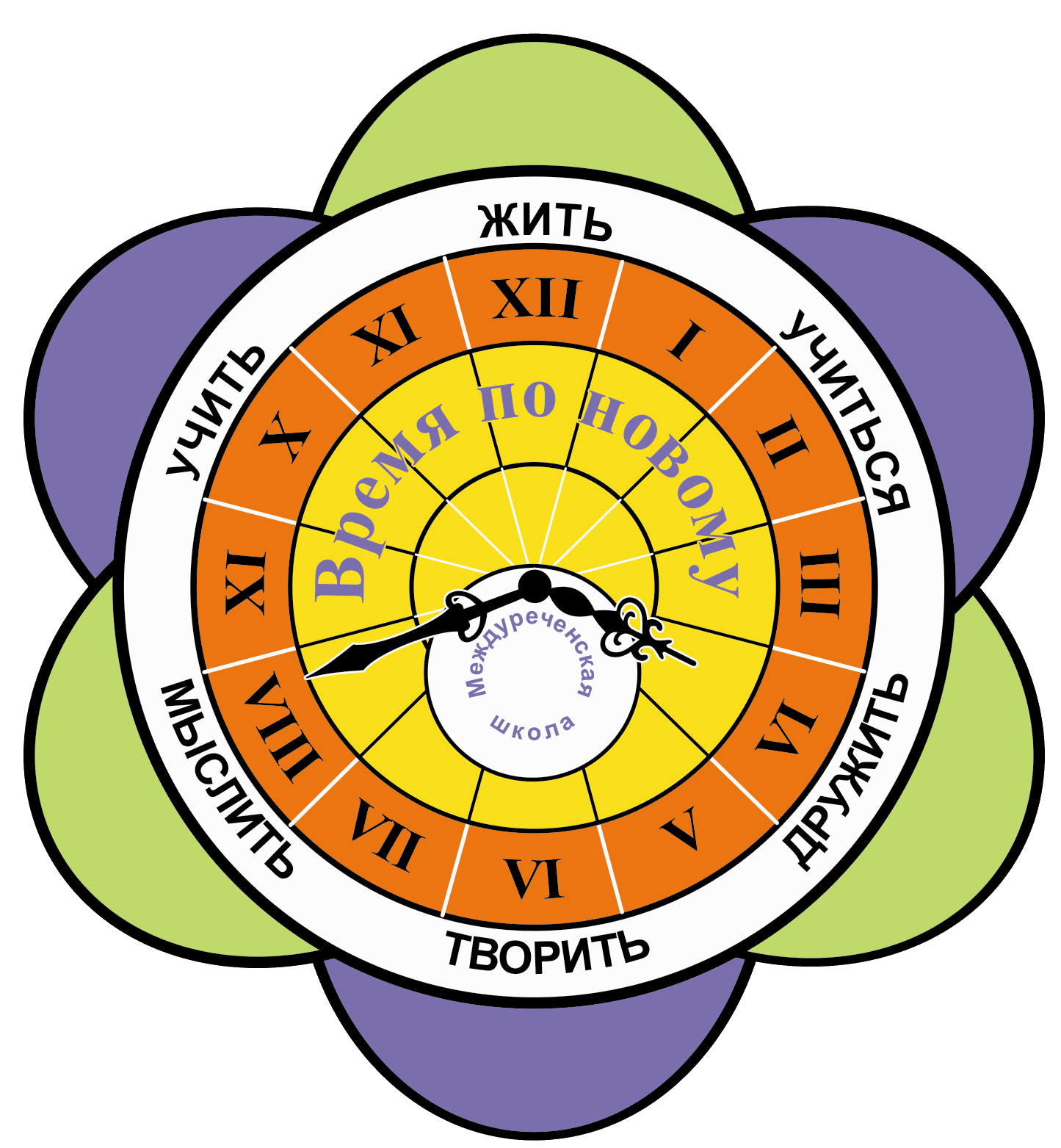 Практико – ориентированная задача «Путешествия»
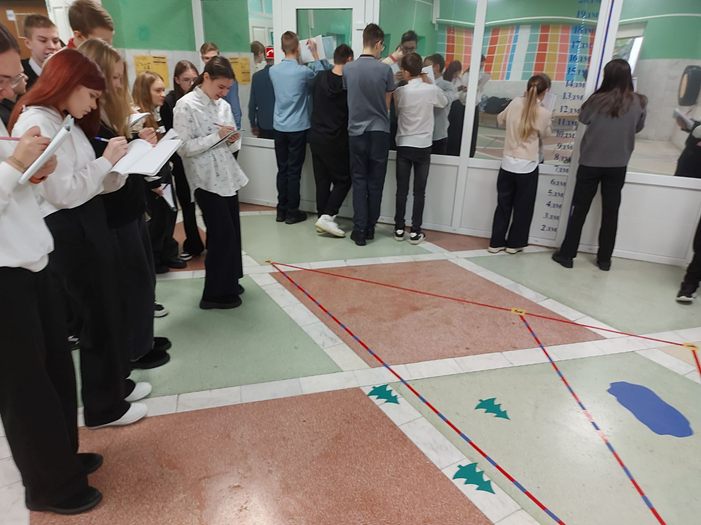 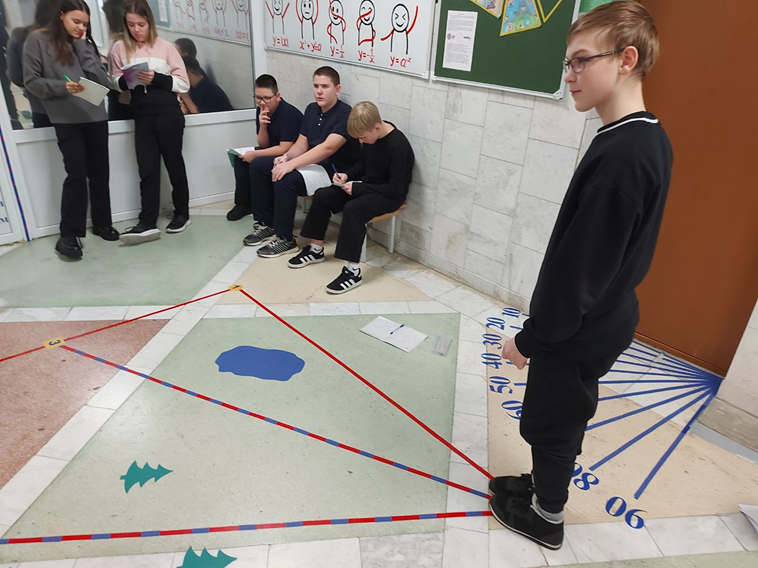 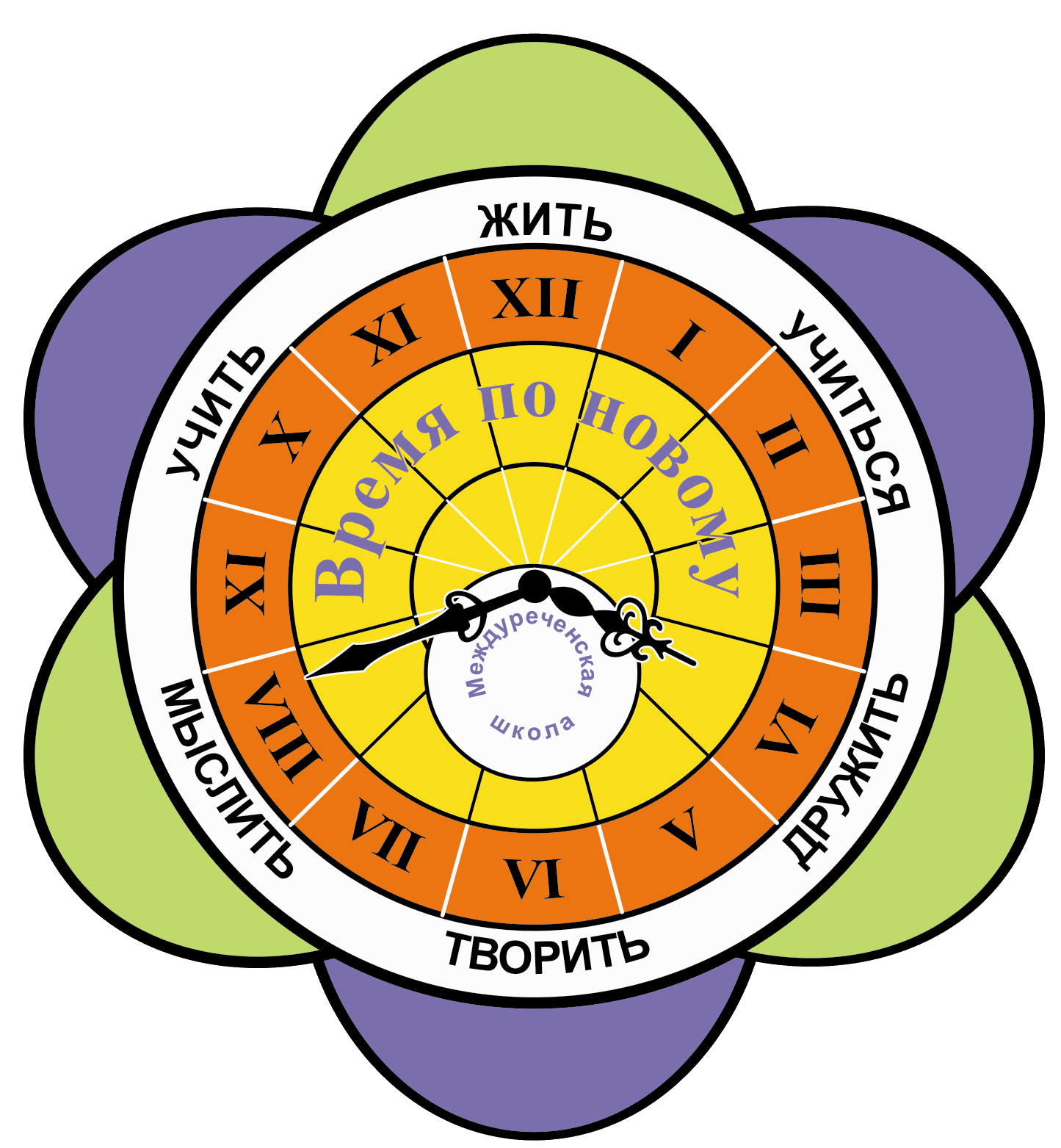 Практико – ориентированная задача «Путешествия»
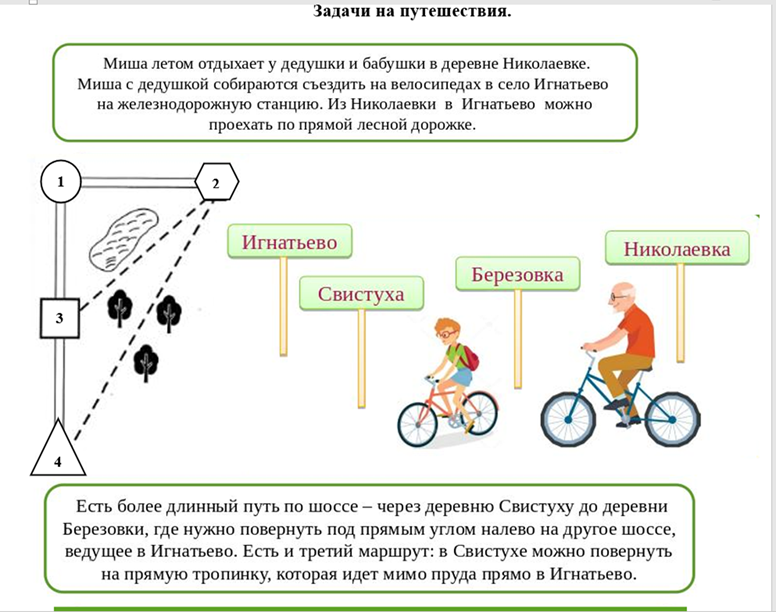 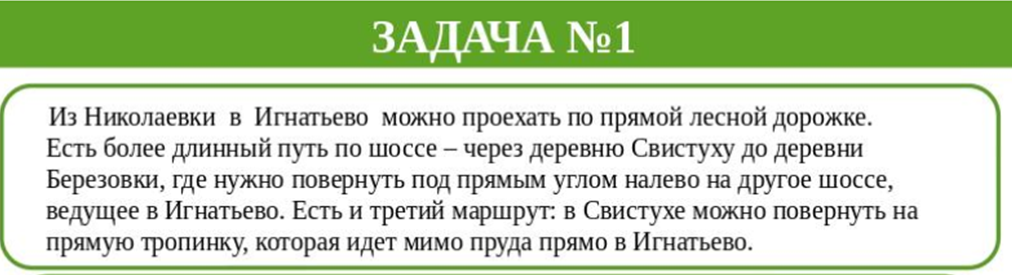 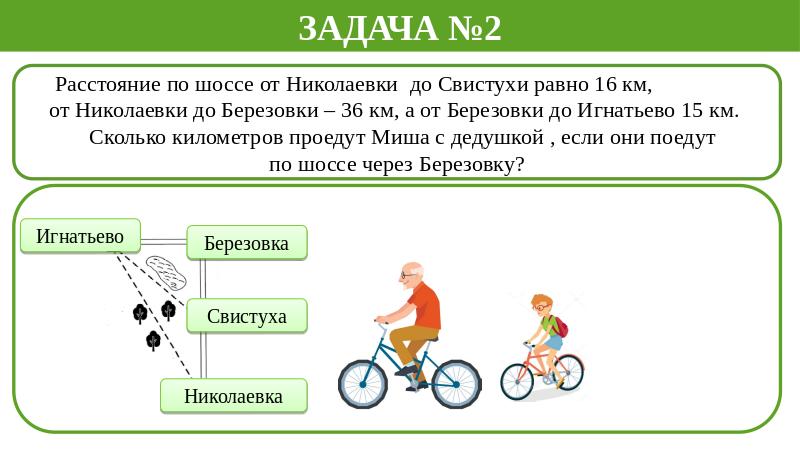 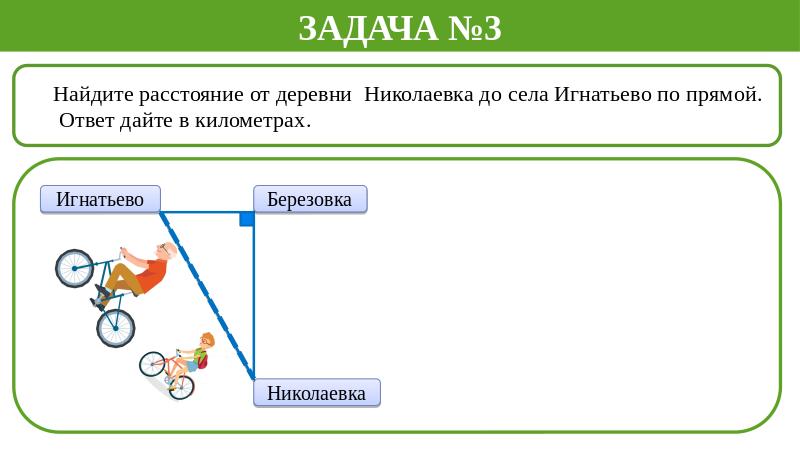 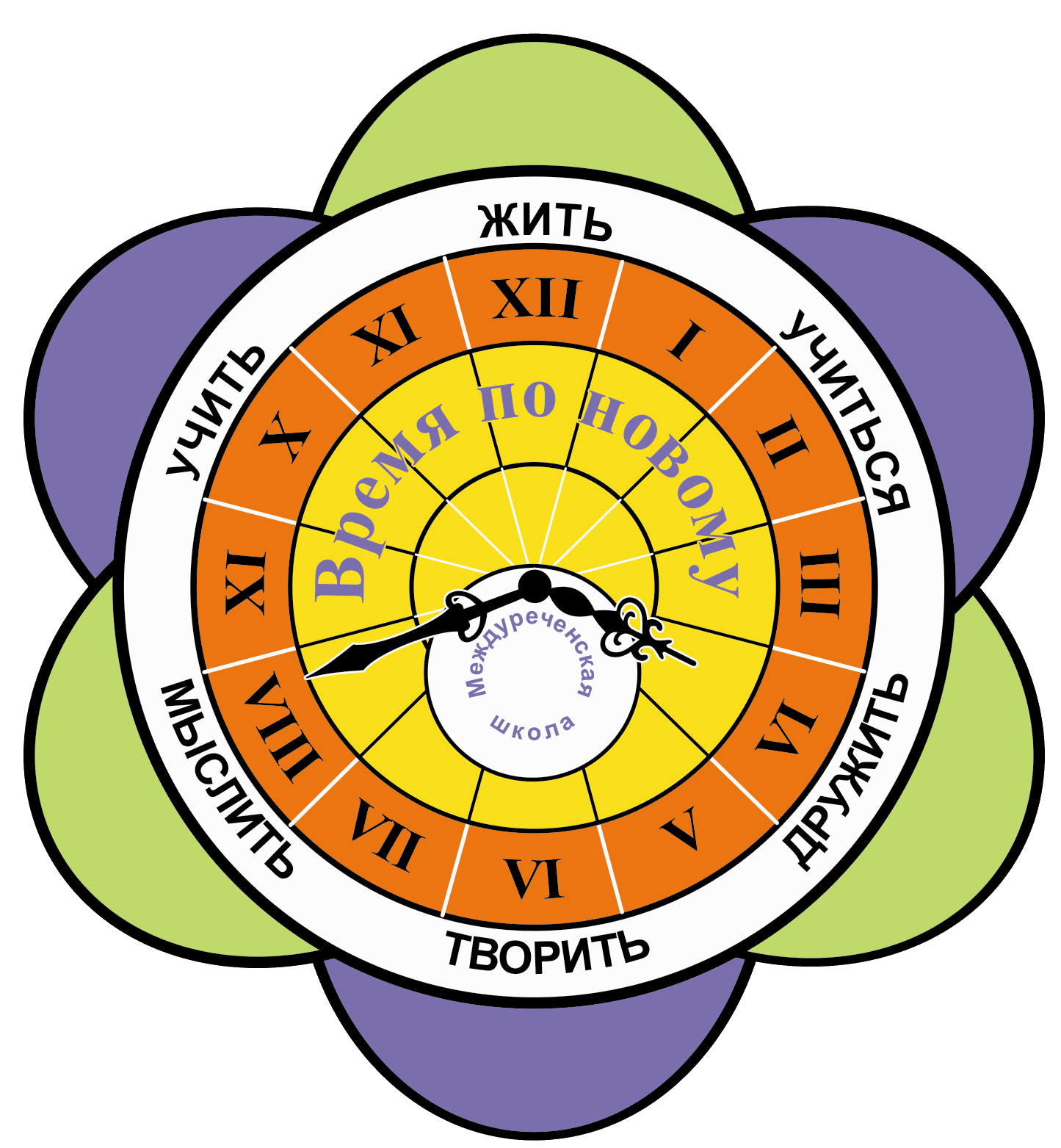 Практико – ориентированная задача «Зонтик»
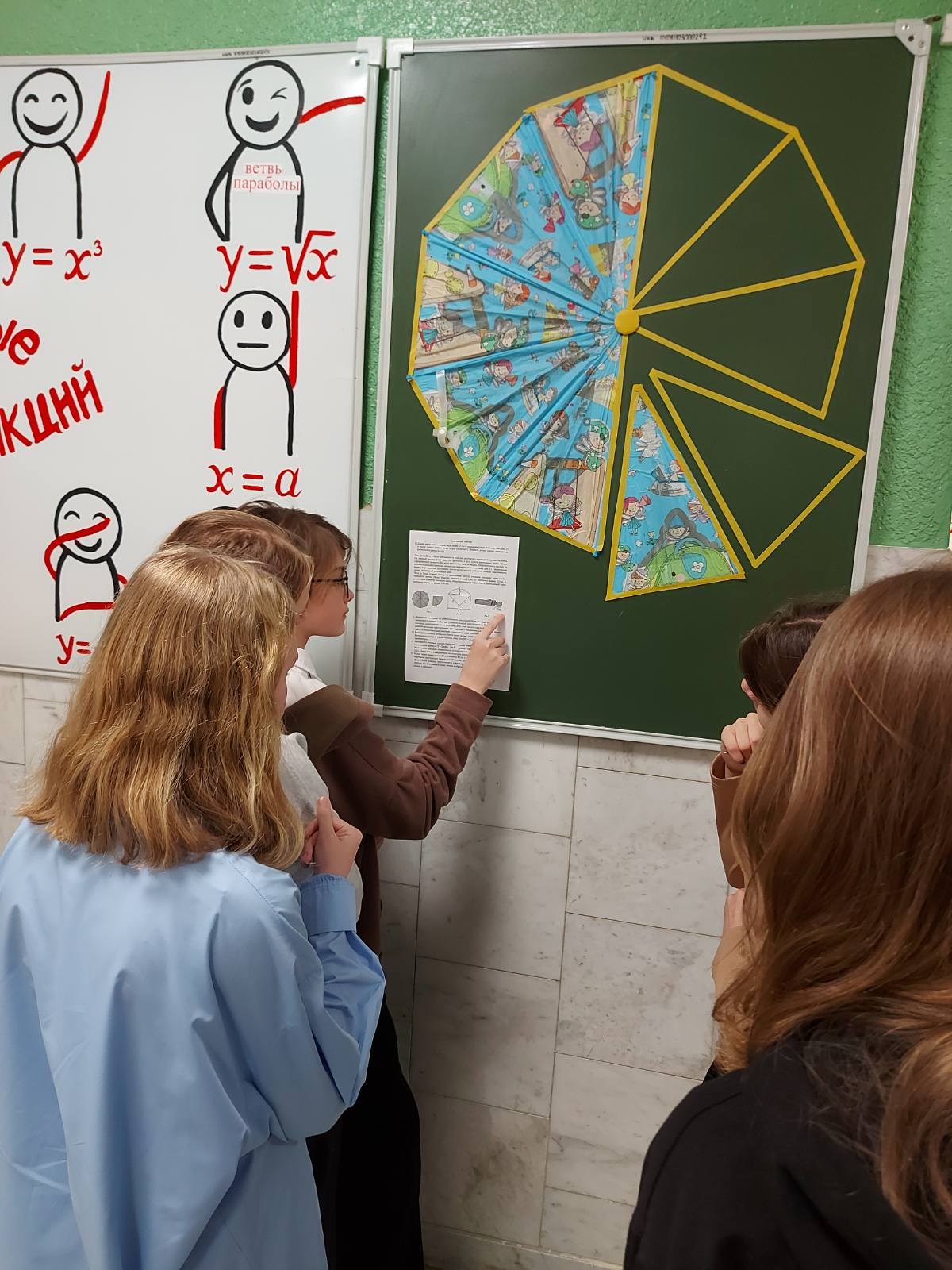 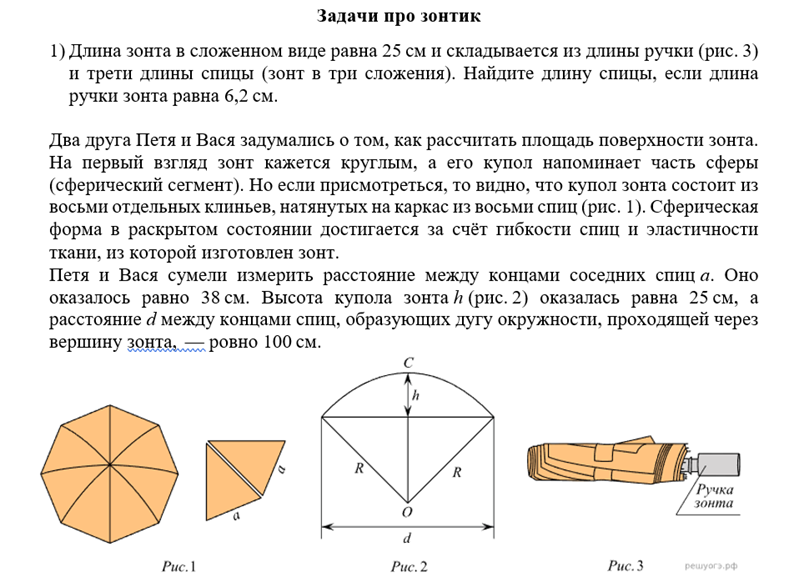 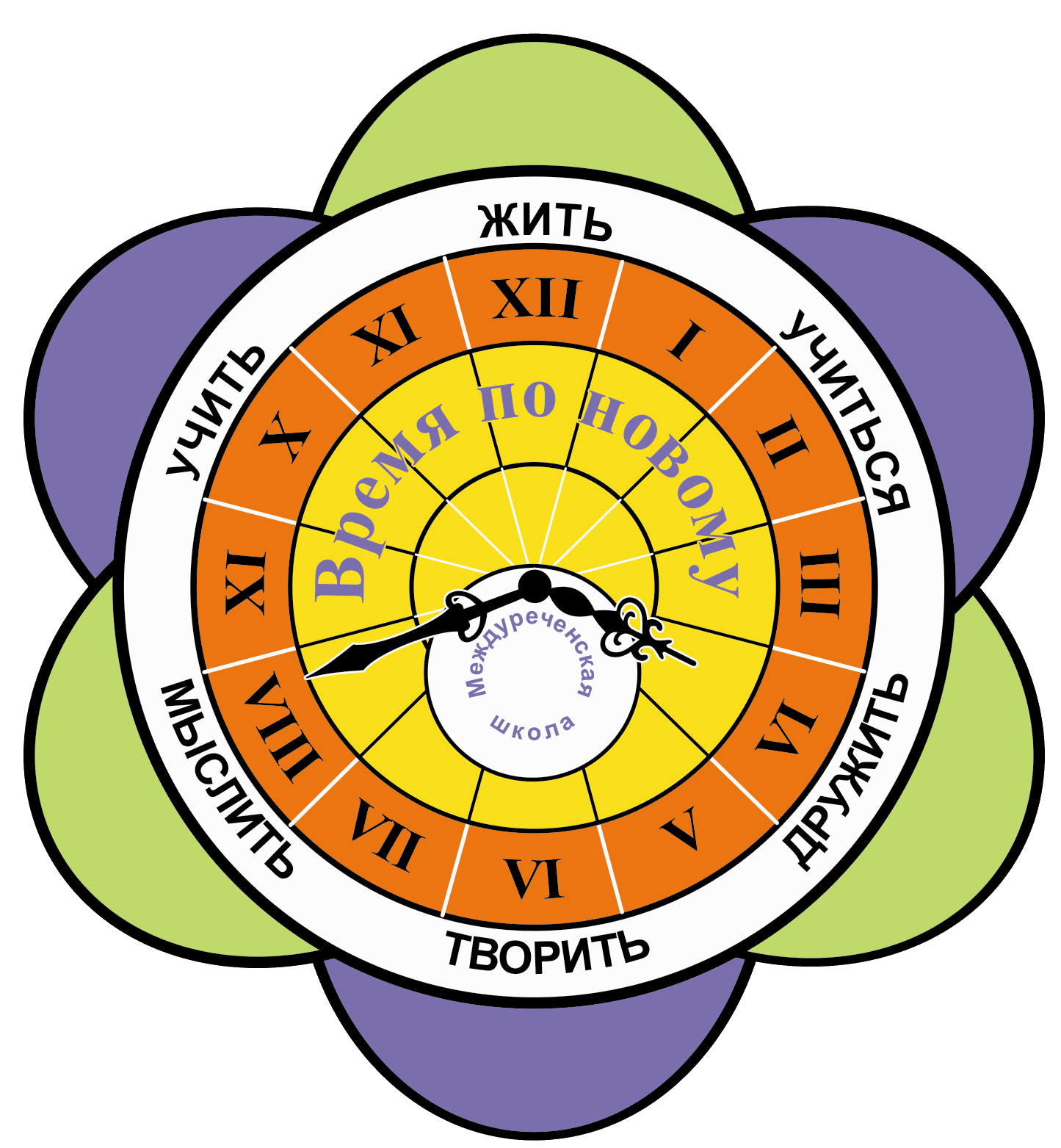 Практико – ориентированная задача «Шины».
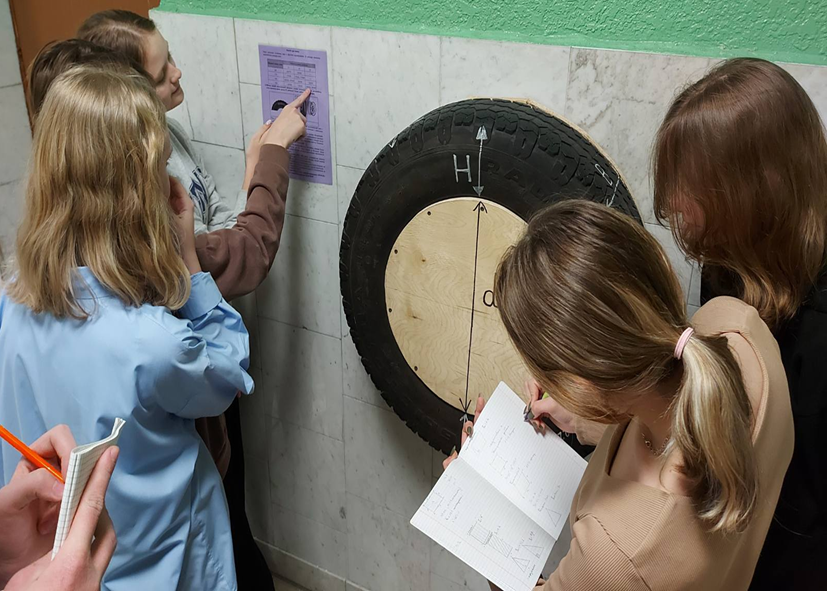 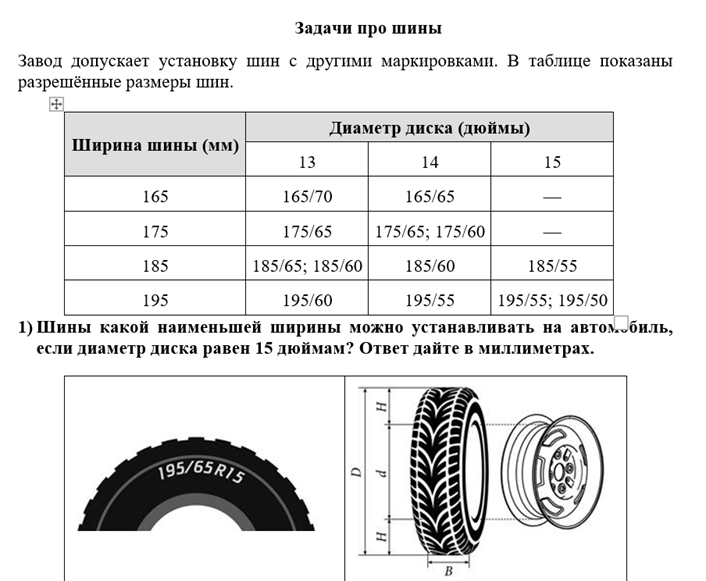 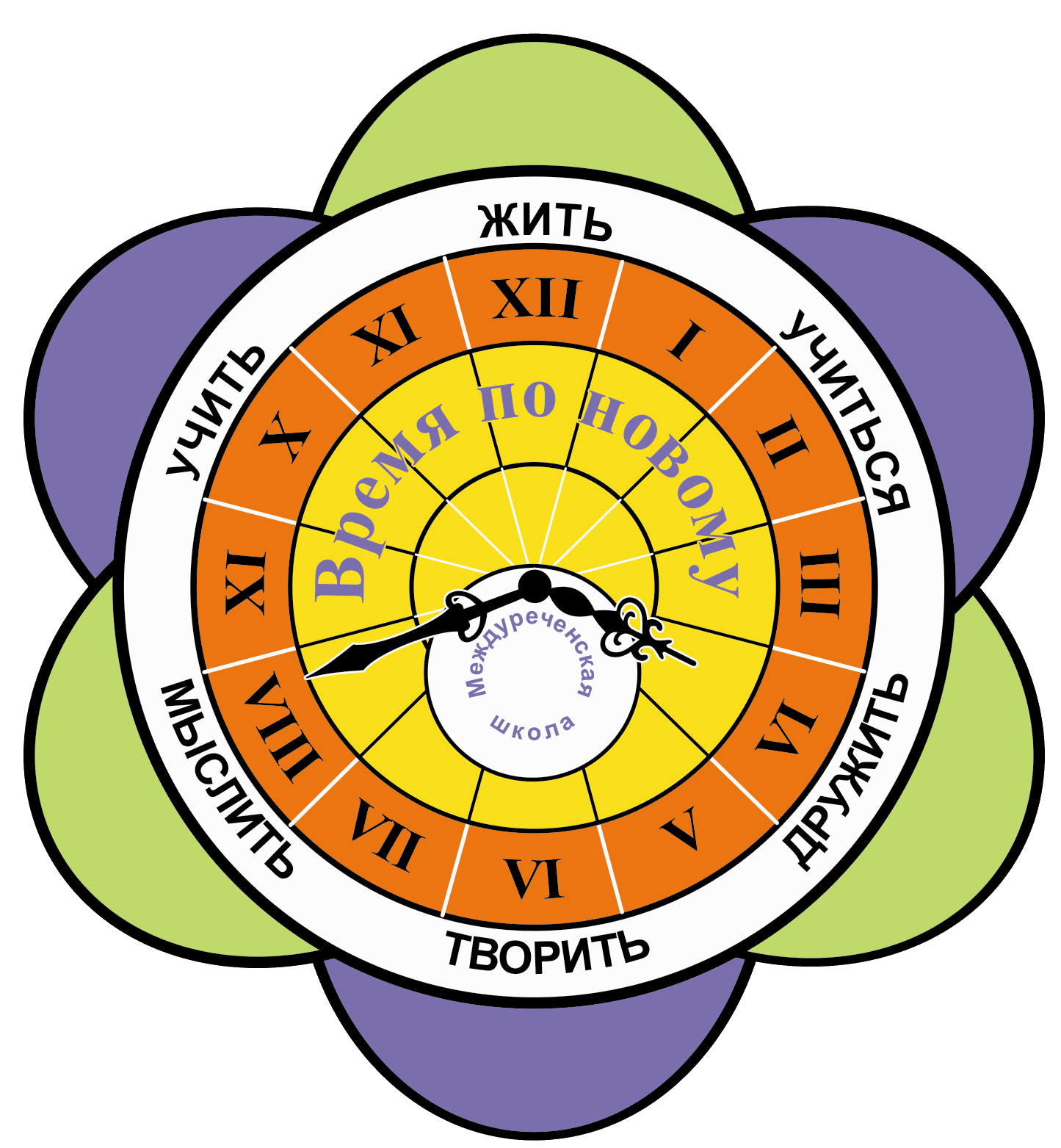 Практико – ориентированная задача «Форматы листов»
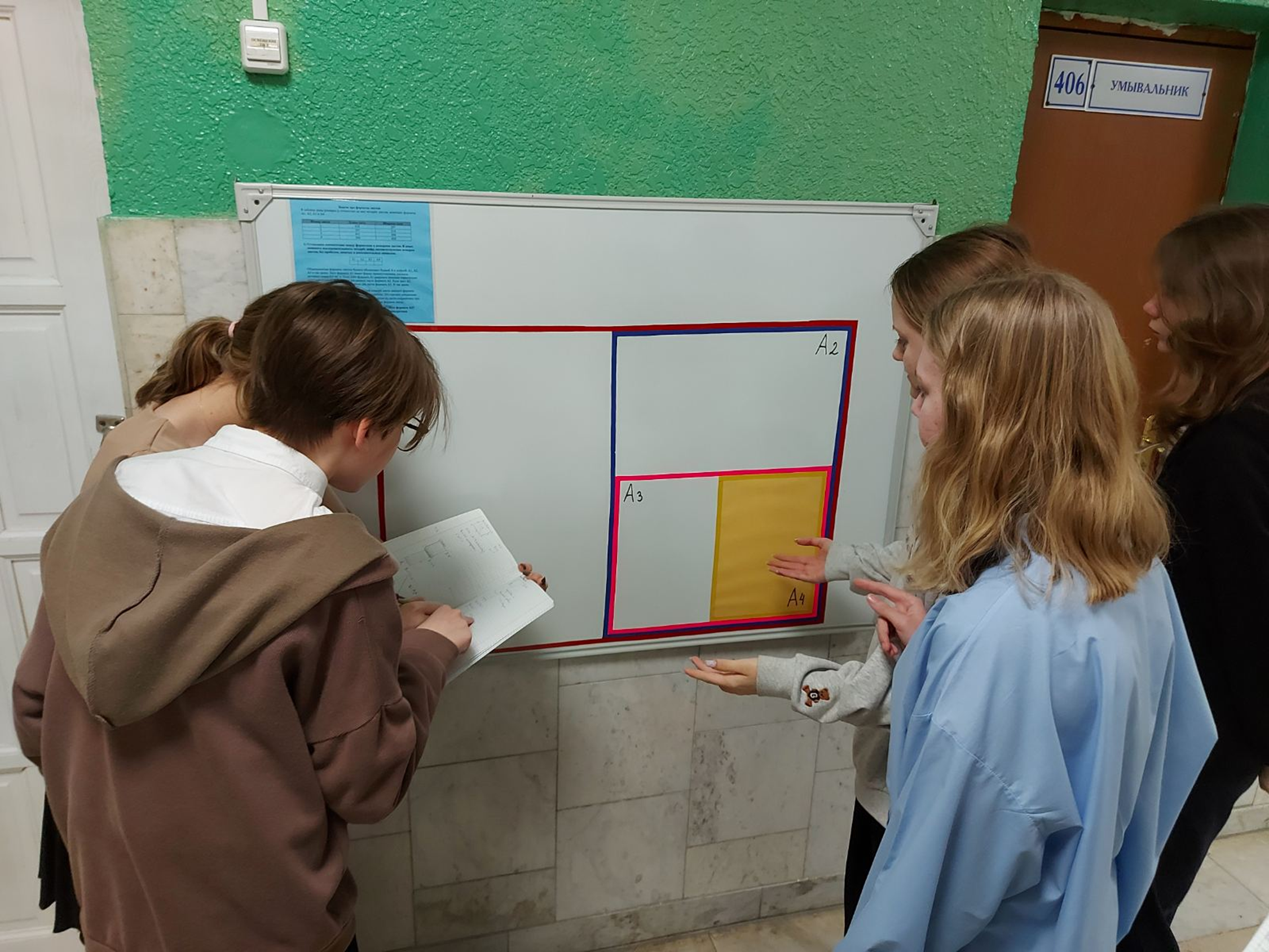 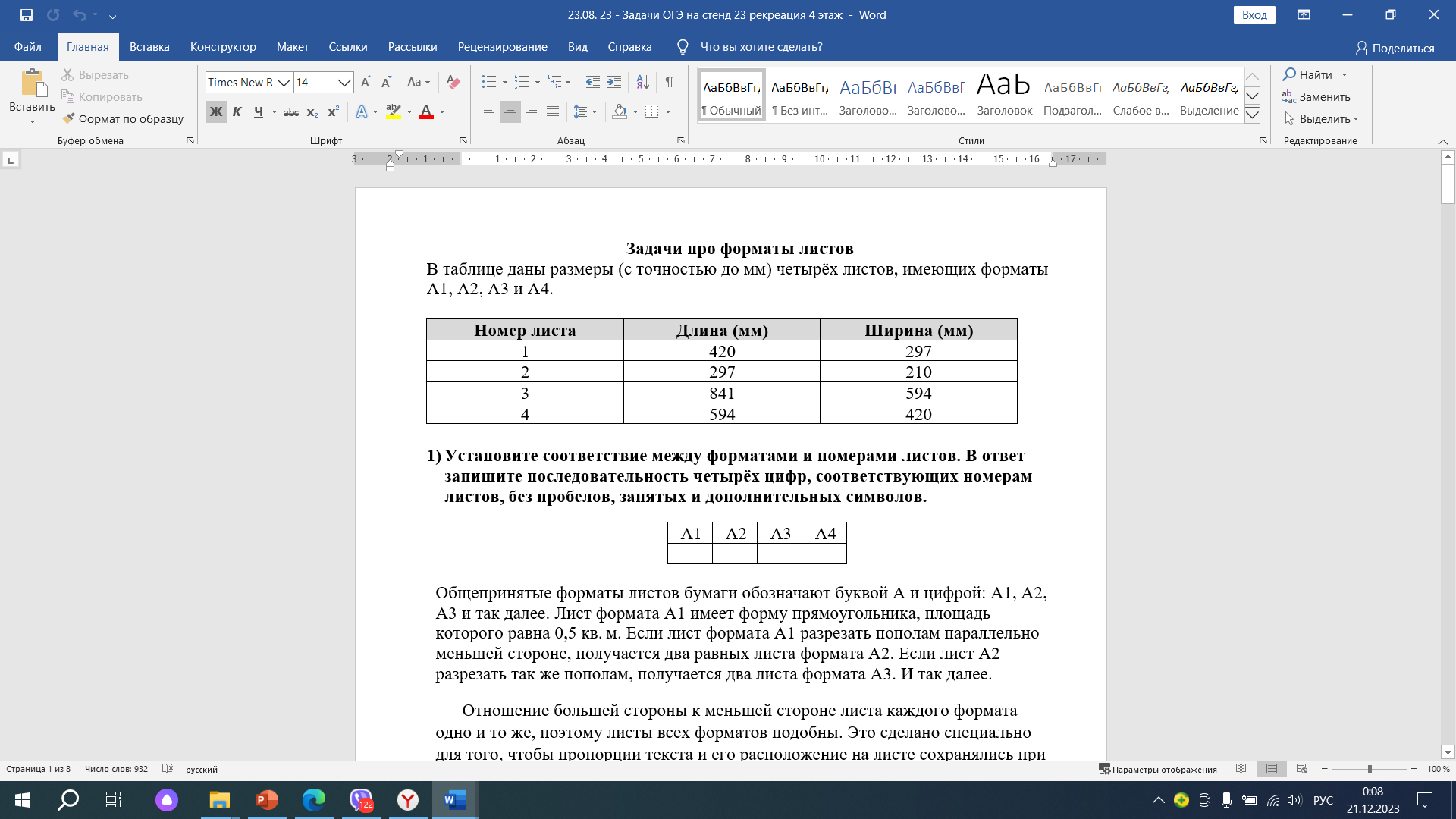 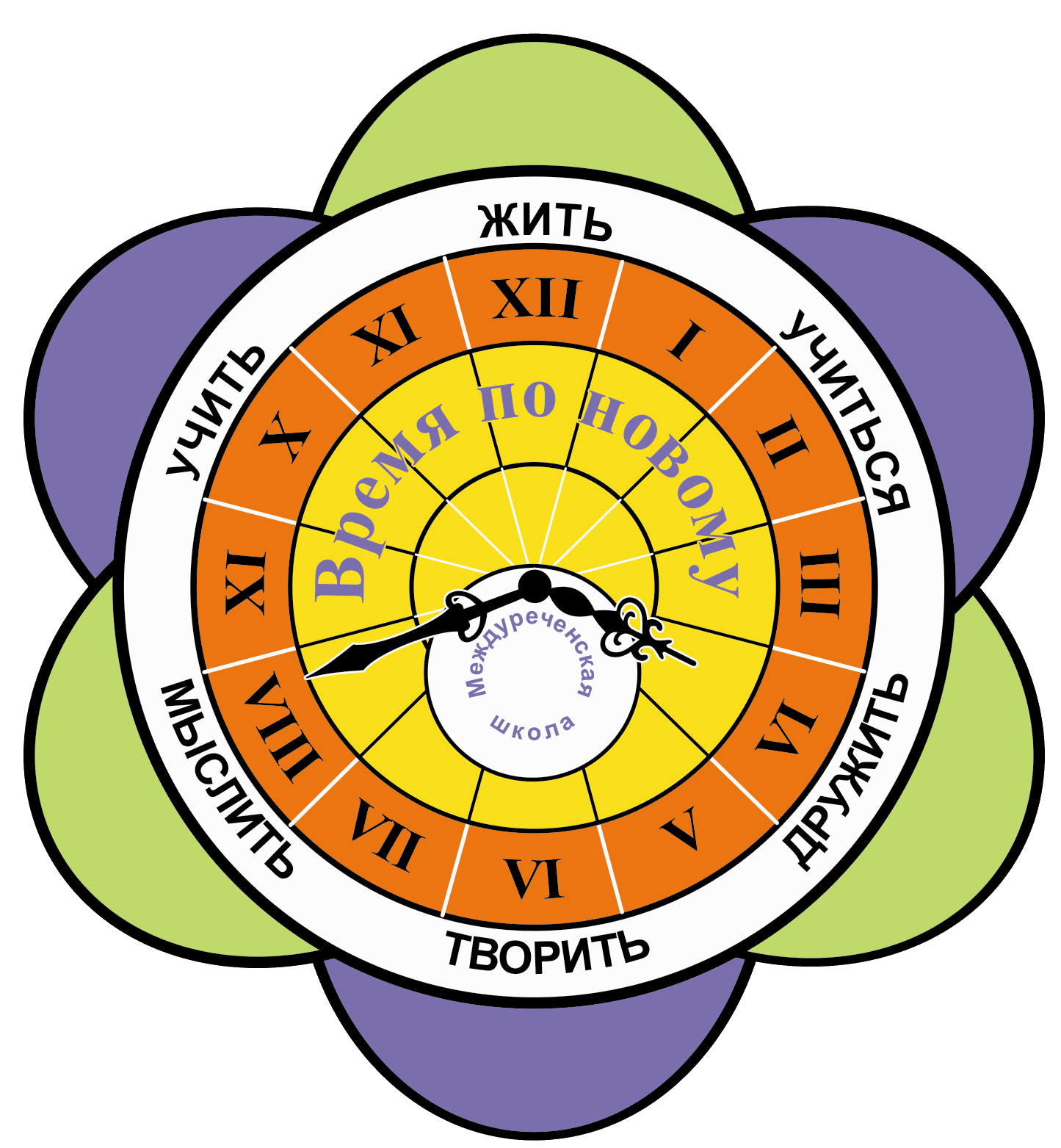 Тетради сюжетных задач
Для работы с заданиями на ФГ с 8,9 классами использую тетради сюжетных задач из ОГЭ, предложенные сообществом Подготовка к ОГЭ 2024: Математика в ВК.
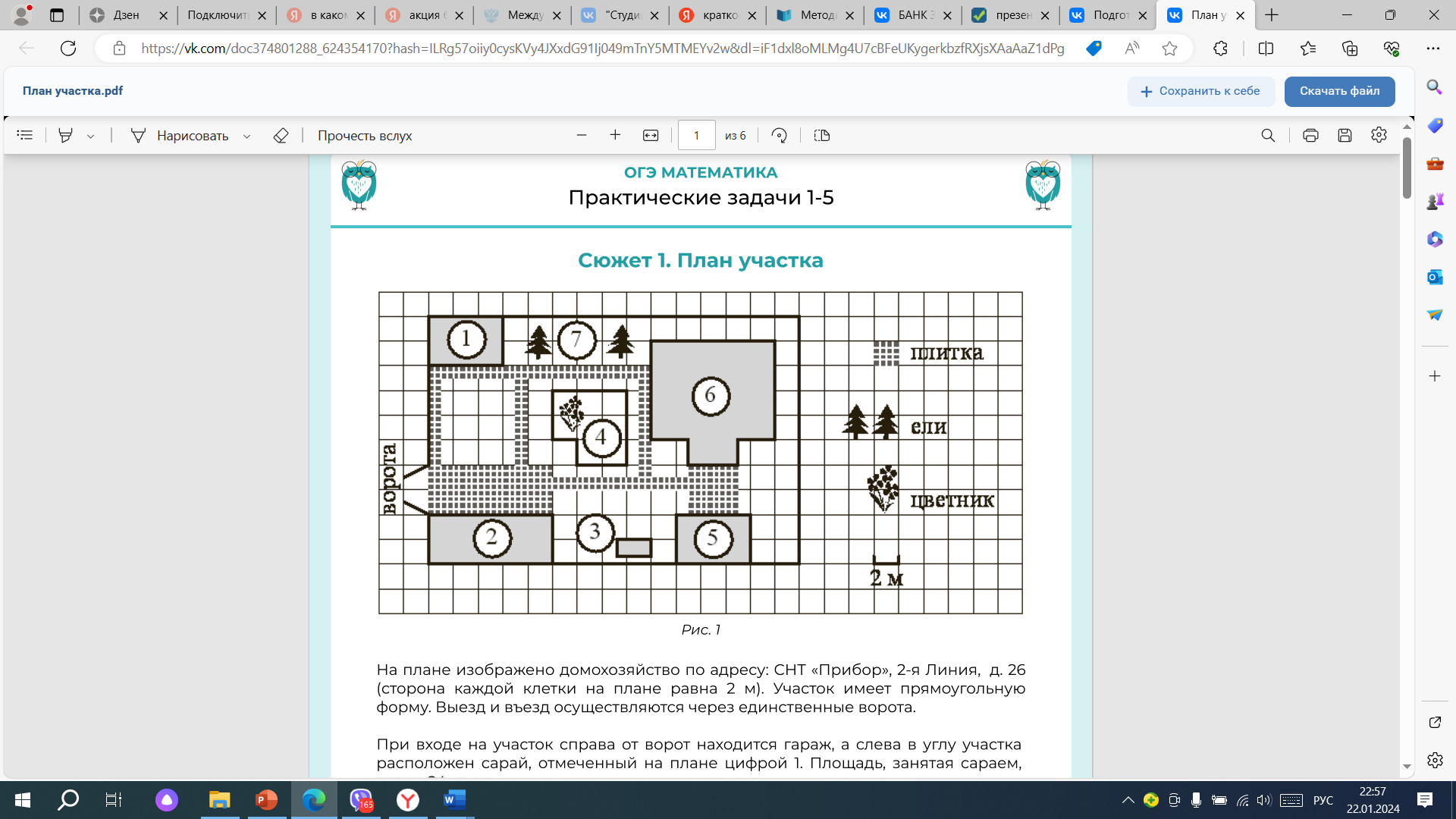 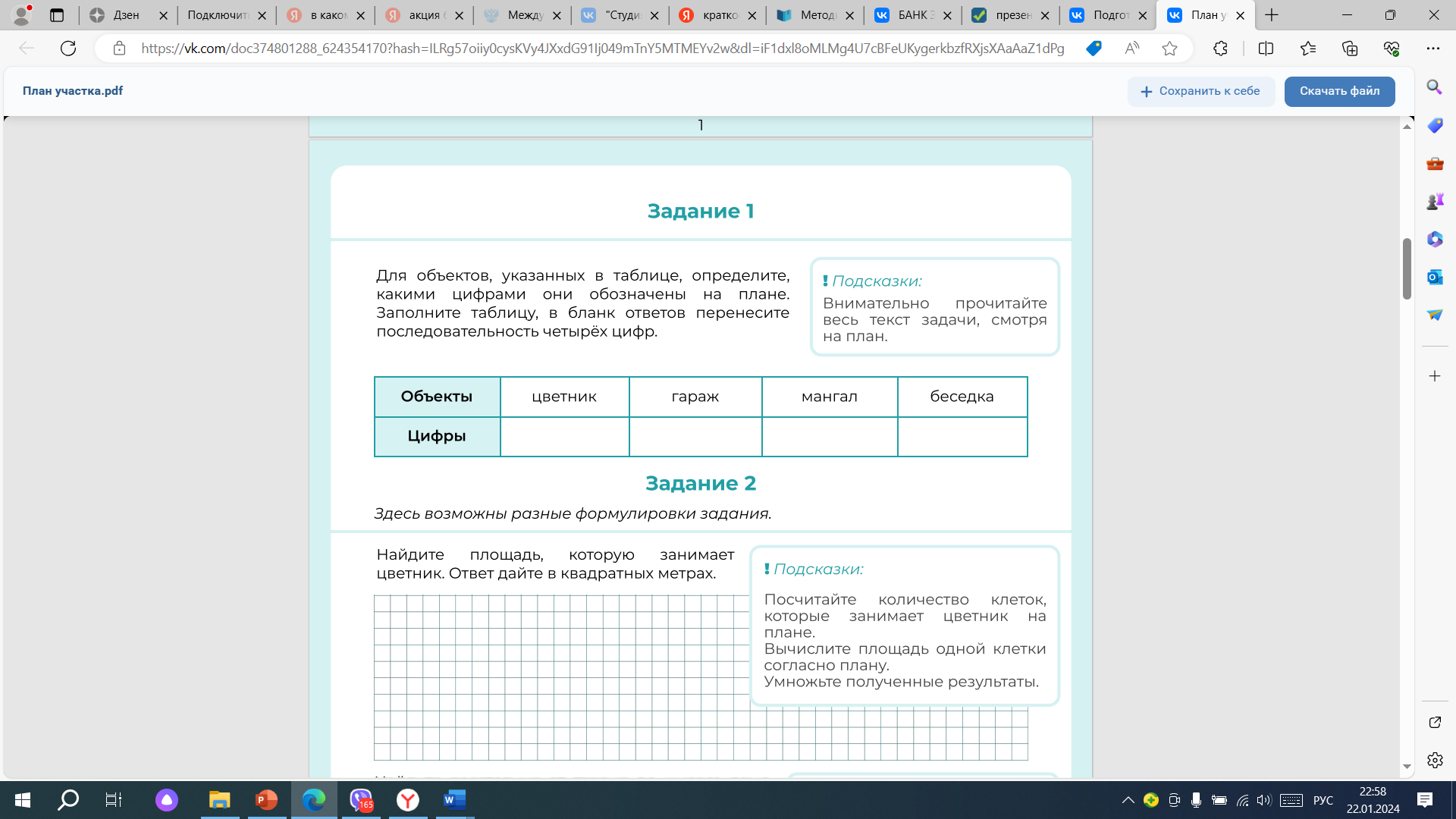 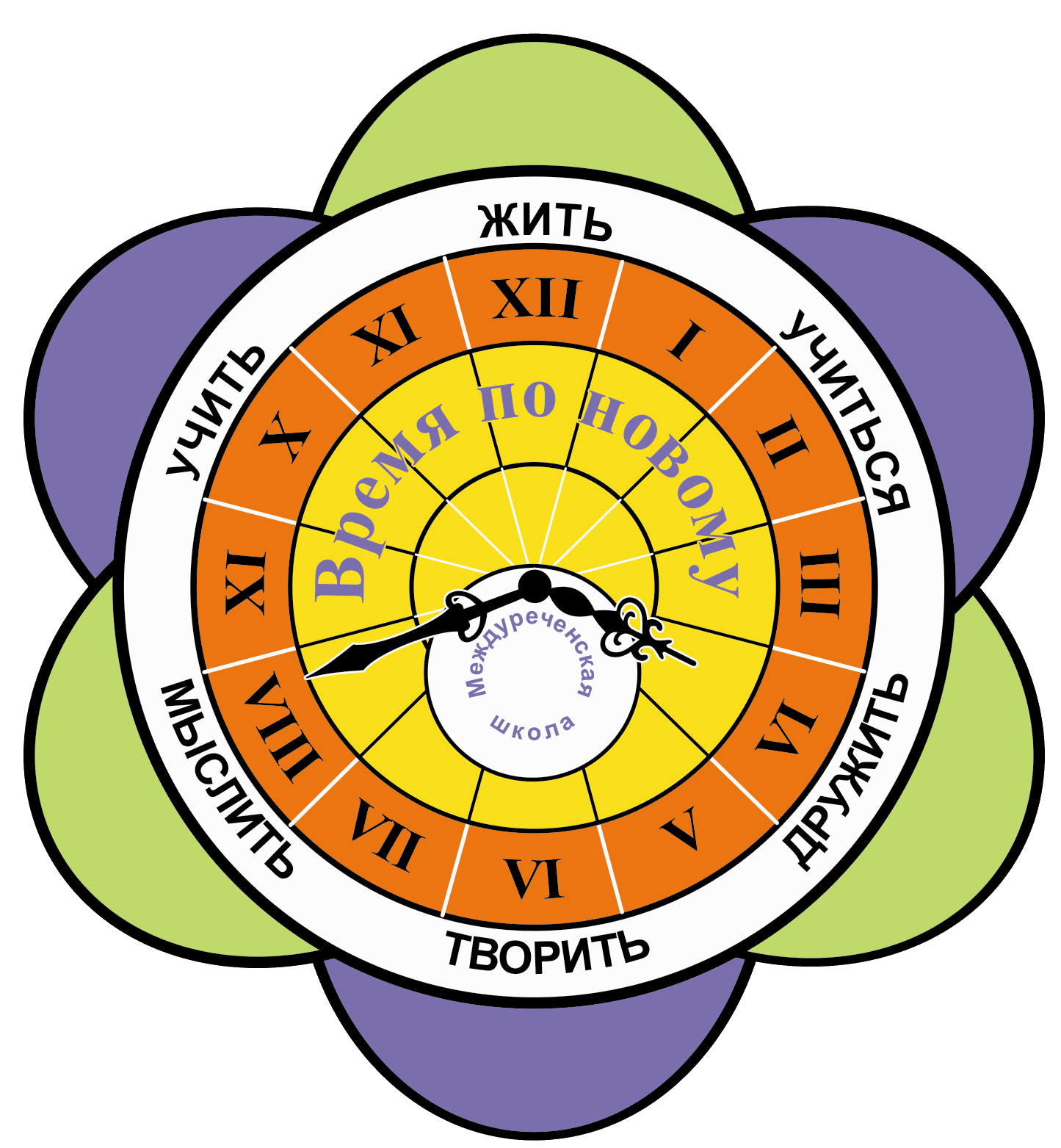 МУНИЦИПАЛЬНОЕ ОБРАЗОВАТЕЛЬНОЕ УЧРЕЖДЕНИЕ 
МЕЖДУРЕЧЕНСКАЯ
СРЕДНЯЯ ОБЩЕОБРАЗОВАТЕЛЬНАЯ ШКОЛА
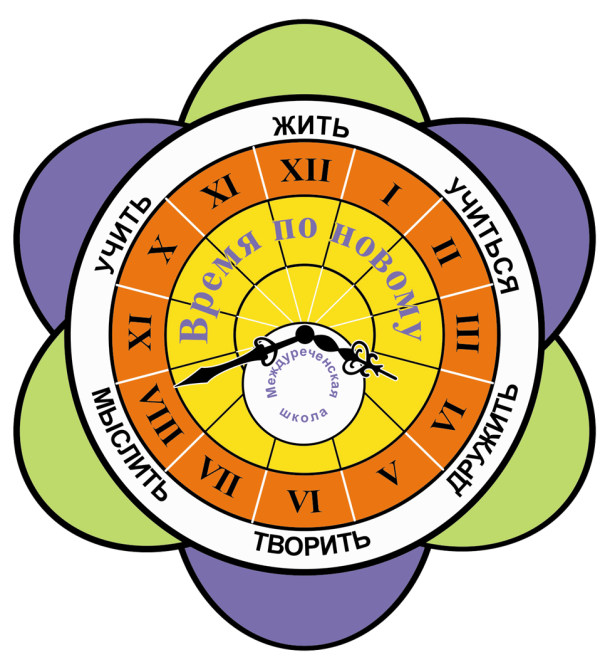 Спасибо за внимание!